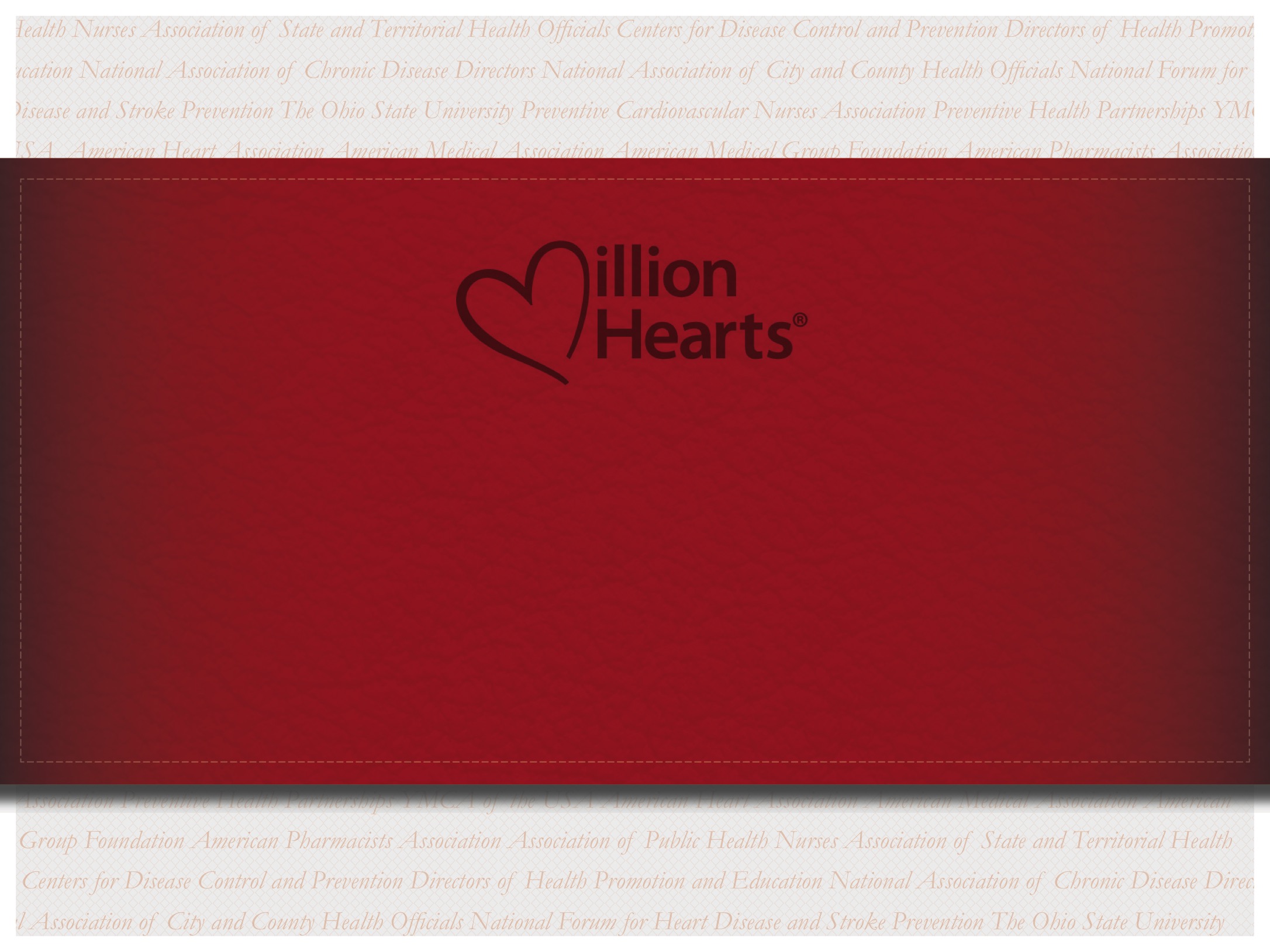 Advancing Million Hearts®:
 AHA and State Heart Disease and Stroke 
Partners Working Together in Wyoming

June 20, 2018 – 9:00 AM to 3:00 PM MDT

Wolcott Galleria
136 S Wolcott Street, Suite 204
Casper, WY 82601
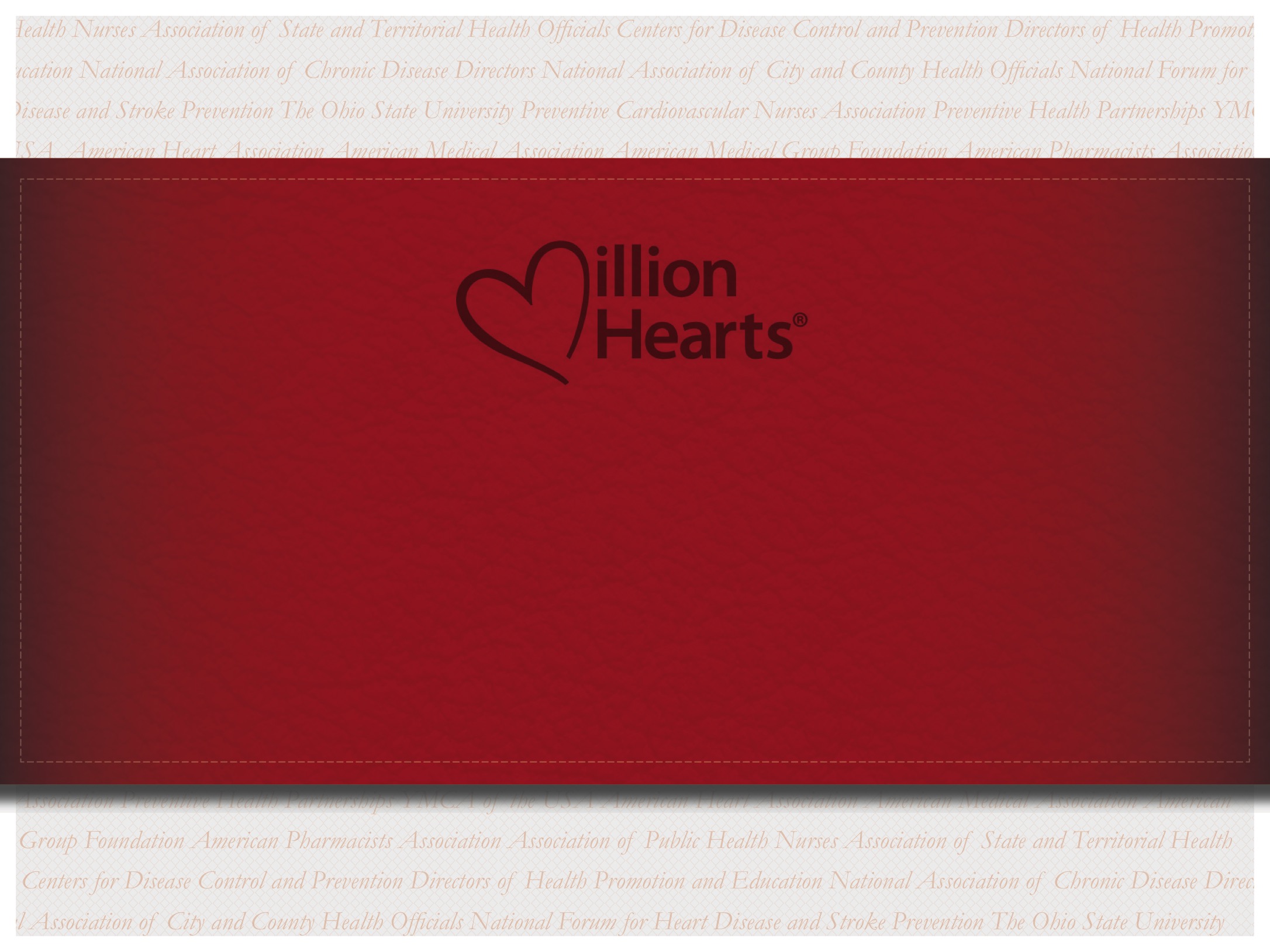 Welcome & Overview of the Day 

John Clymer, Executive Director
National Forum for Heart Disease and Stroke Prevention
Co-chair, Million Hearts® Collaboration

Julie Harvill, Operations Manager
Million Hearts® Collaboration
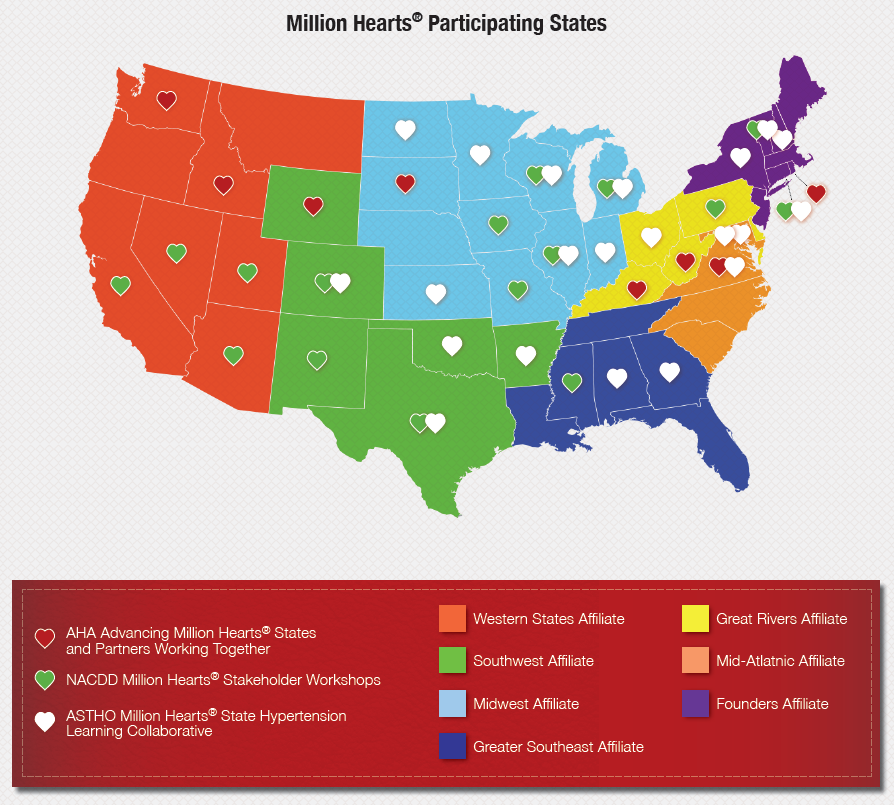 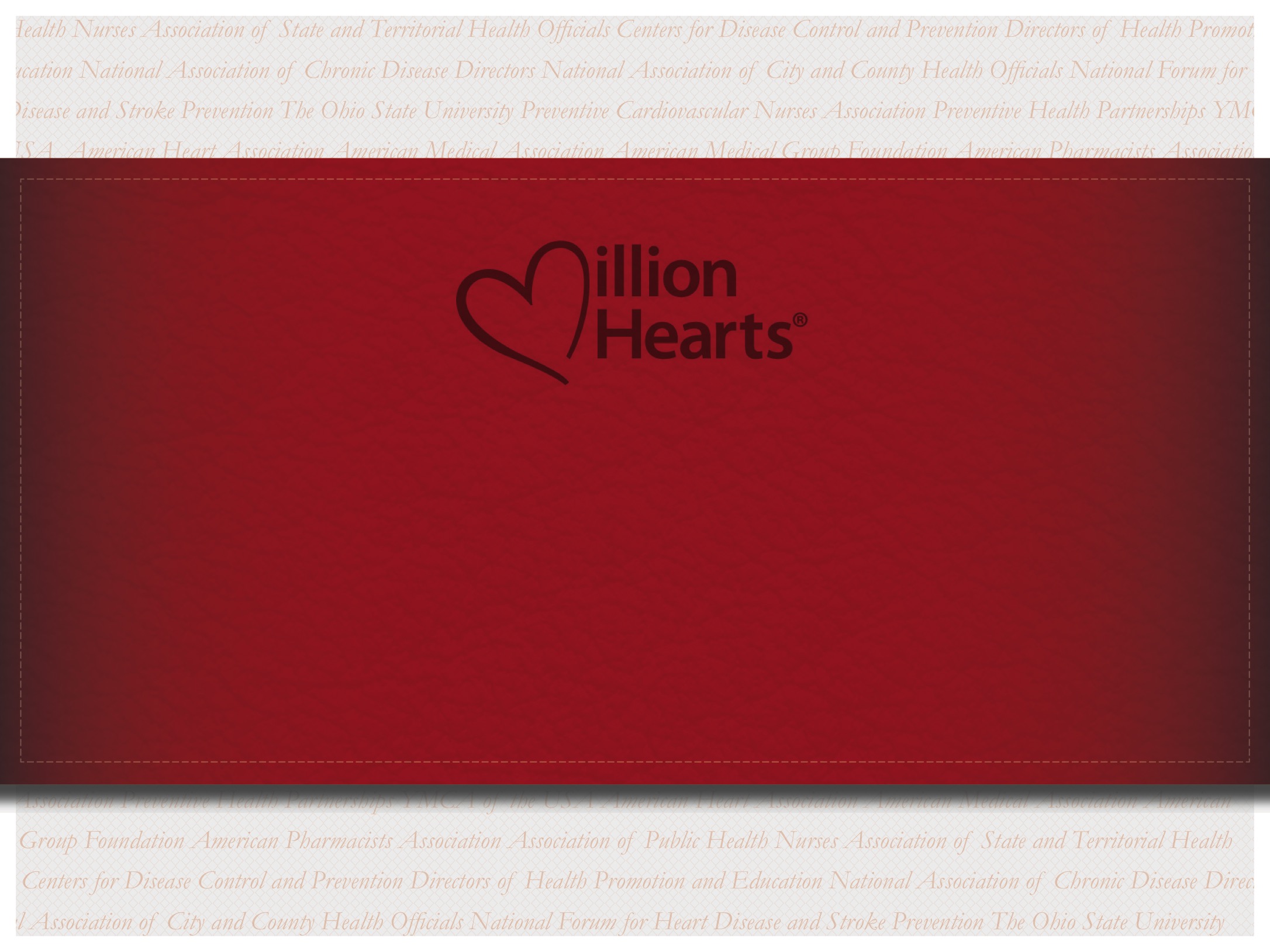 Meeting Purpose:
Connecting staff from AHA Affiliates, state health departments and other state and local heart disease and stroke prevention partners to establish and engage in meaningful relationships around Million Hearts® efforts.
 
Meeting Outcomes:
Attendees will have expanded their knowledge of evidence-based programs, collaboration strategies, tools, resources and connections to align programs and new initiatives that support Million Hearts®.
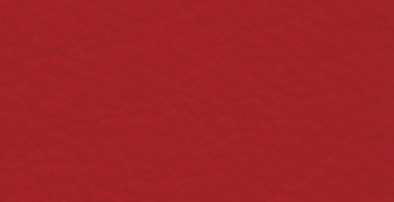 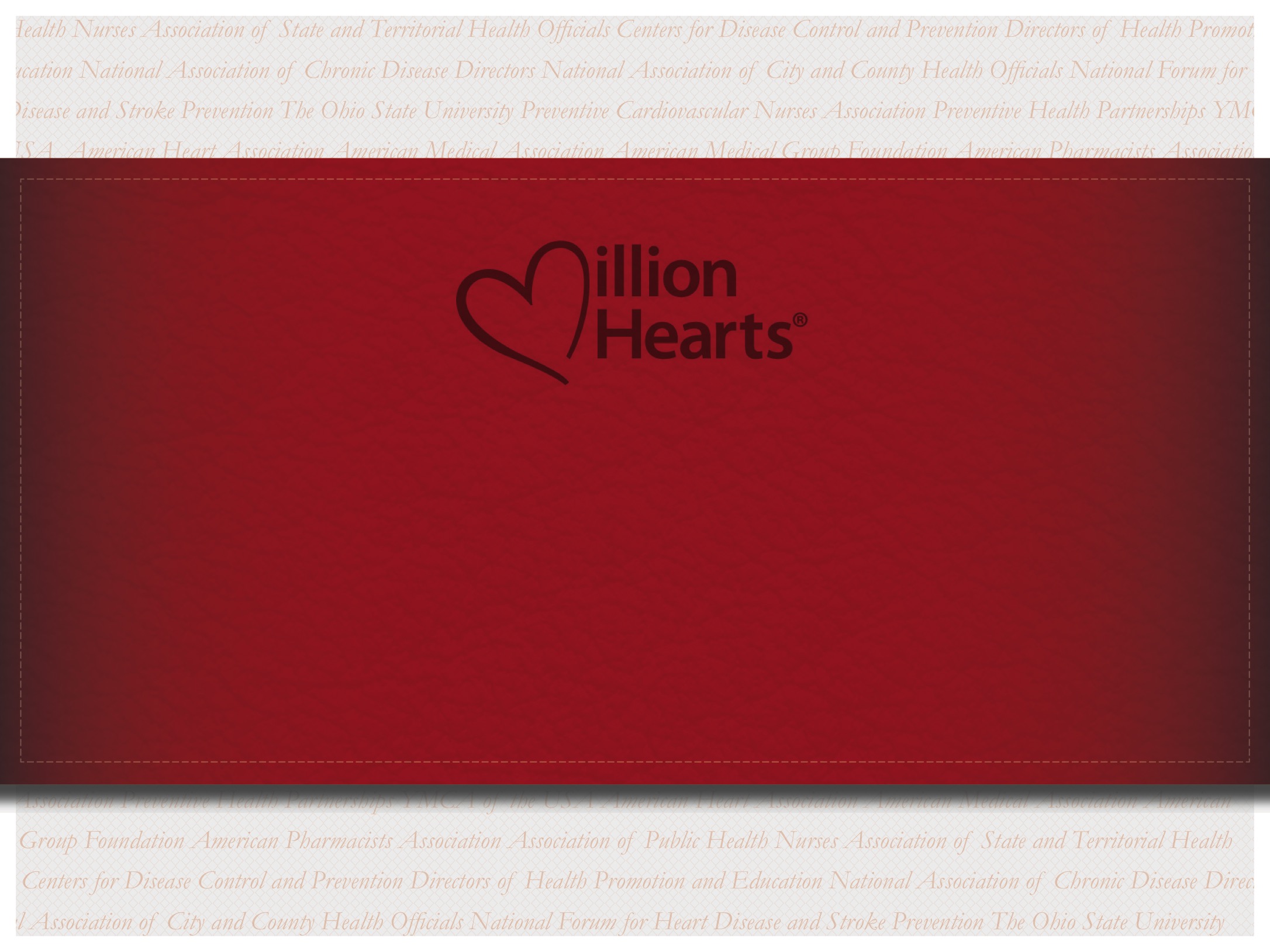 Agenda
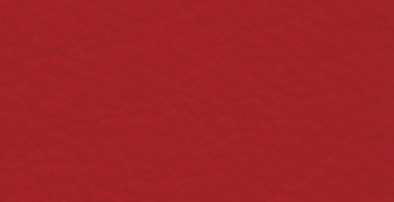 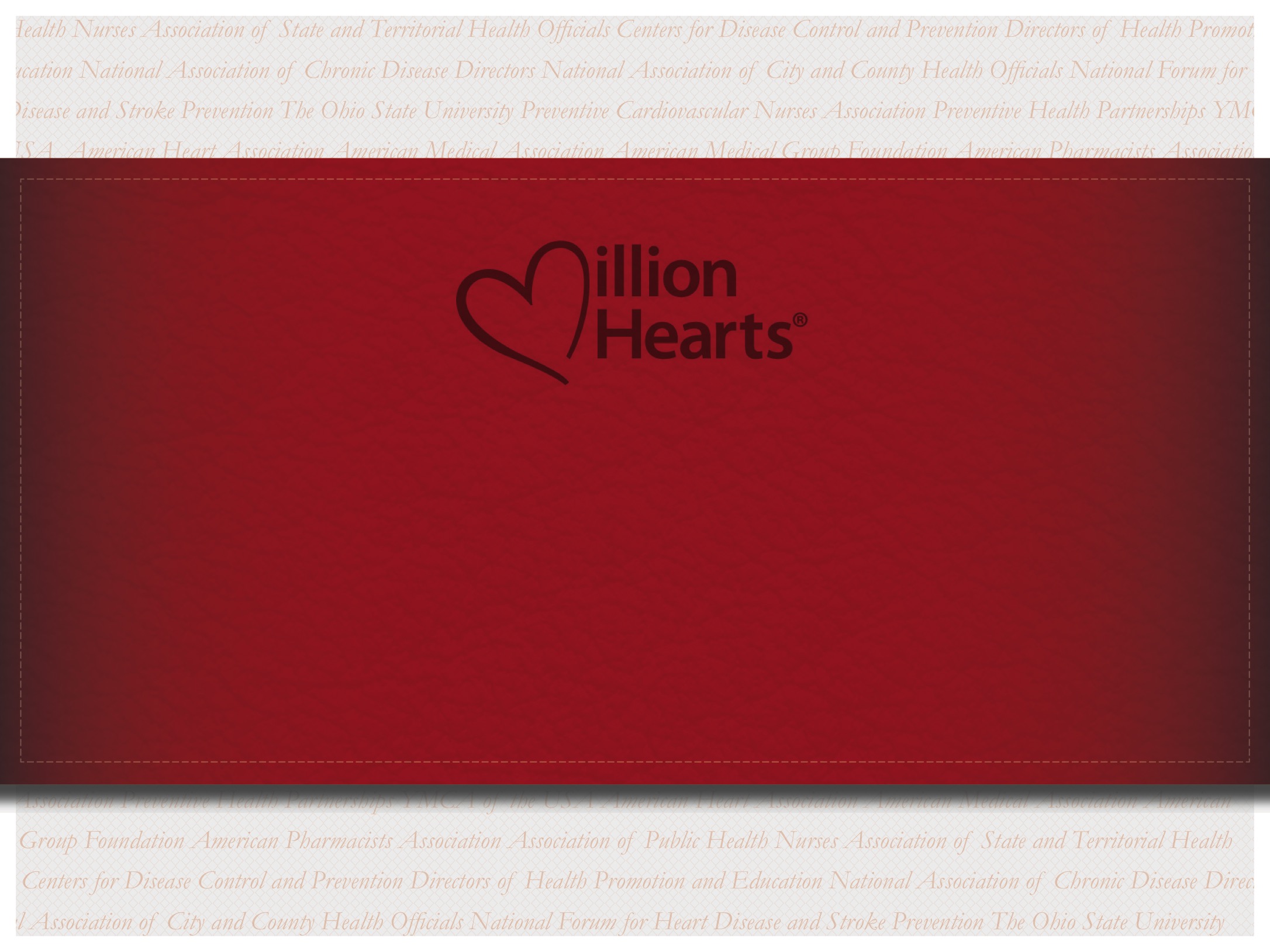 Expectations - Approach for the Day

John Bartkus, PMP, CPF
Principal Program Manager, Pensivia
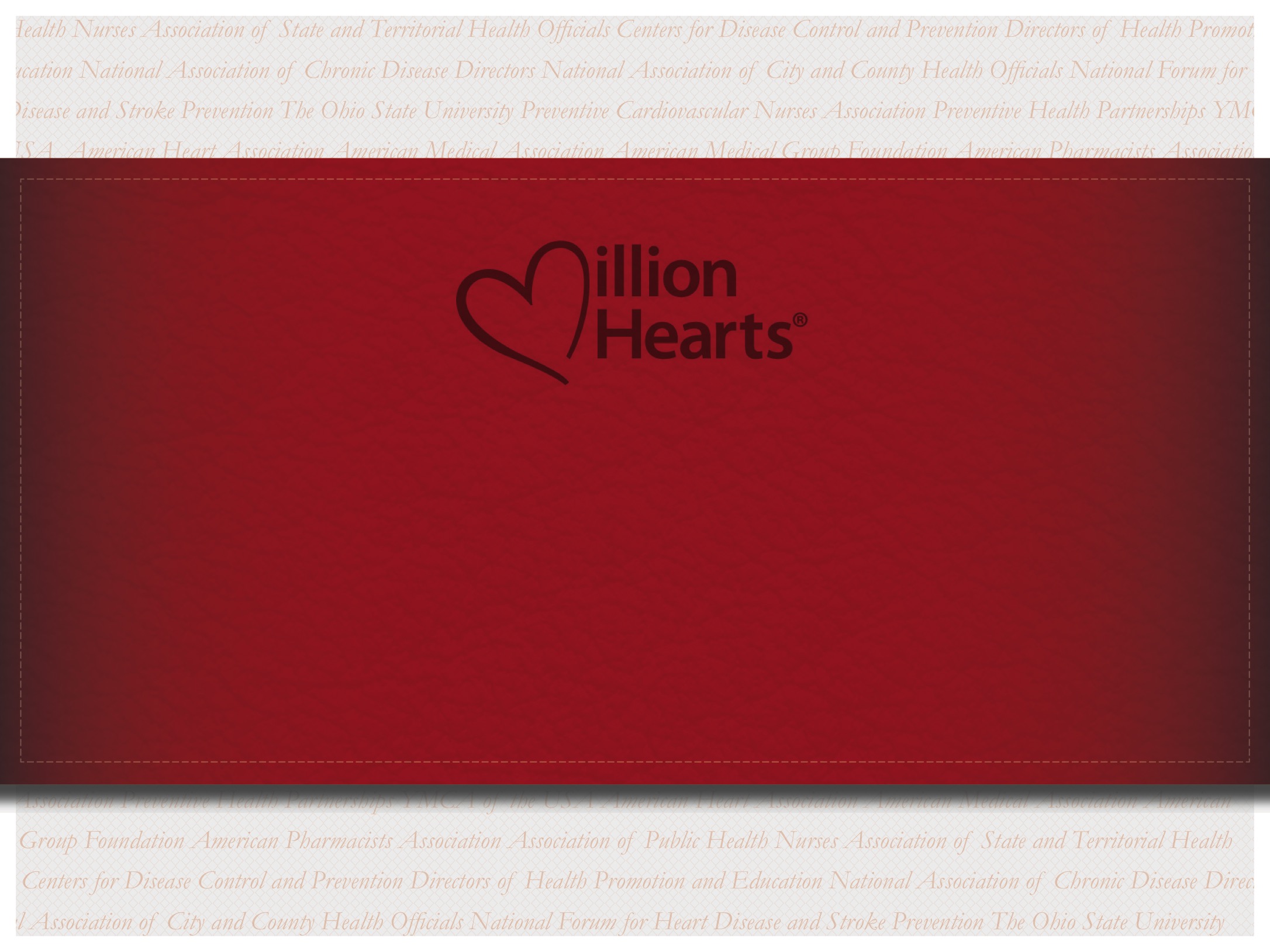 Introductions: 
Name
Organization
What excites you about your role in heart disease and stroke prevention?  (one sentence)
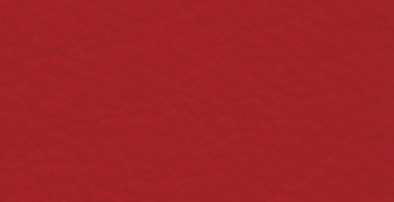 Logistics – Preparing for Afternoon Workgroups
ACTION:  Before lunch is over, please add your name 
to the Sign-up sheet for the Workgroup you plan to attend/engage.
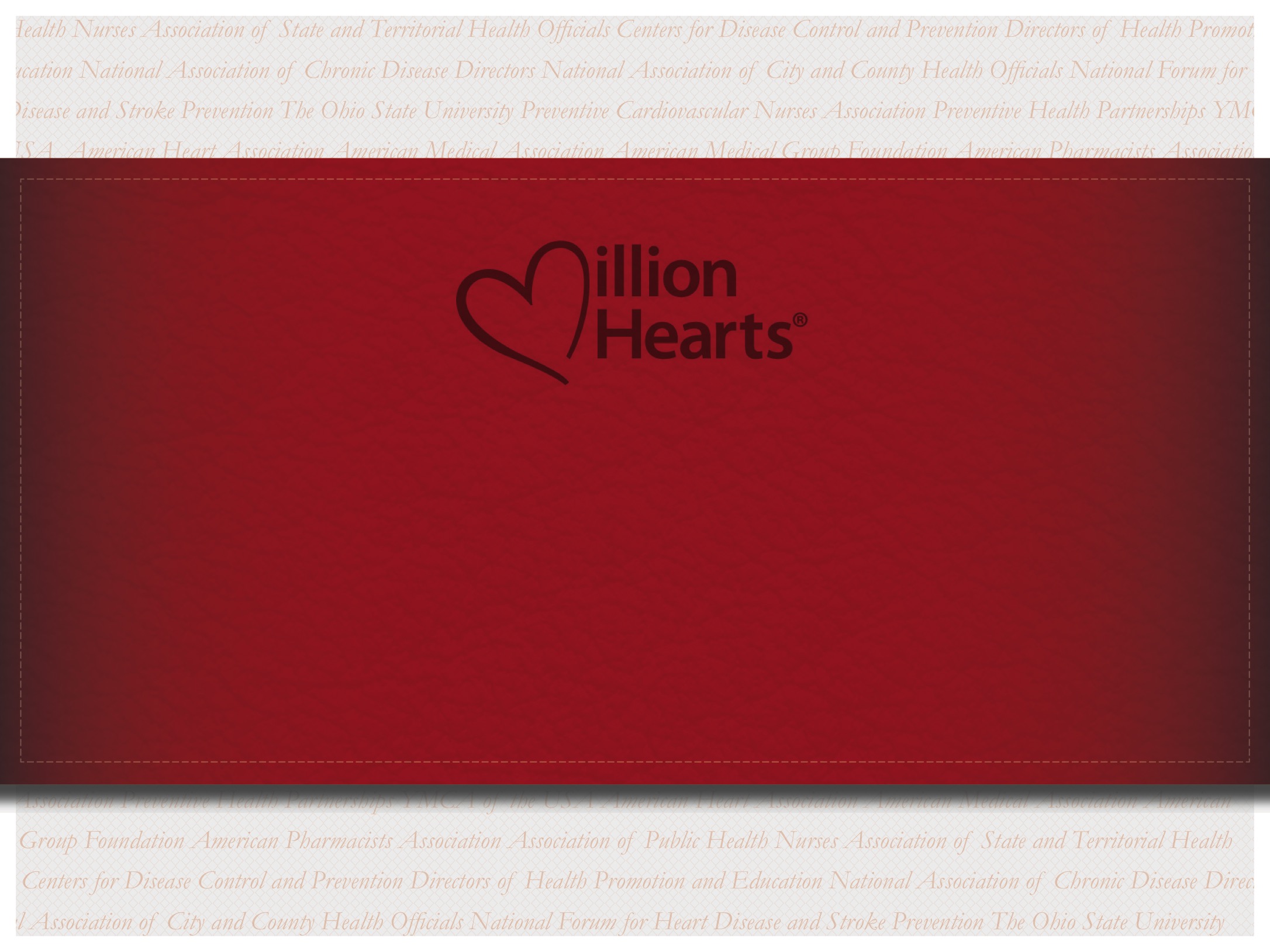 A key focus for the day…

ALIGNMENT
Activity
“We’re all Arrows”
Look around the room.Identify something to focus on.
Close your eyes.
Fully extend your arm to point at it.(Watch out for your neighbors)
[Speaker Notes: Million Hearts® is a national initiative that aims to prevent 1 million heart attacks, strokes, and other cardiovascular events* over the next five years.  

This national initiative is co-led by the Centers for Disease Control and Prevention and the Centers for Medicare and Medicaid Services and carried out by a variety of governmental and non-governmental partners at local, state, and federal levels.  

Million Hearts® provides a platform to shine light on a selection of evidence-based strategies for cardiovascular disease prevention, and serves as a learning lab and repository of tools, protocols, and resources for partners to use to implement these strategies. The only way we—as a nation—will meet these goals is through the collective and focused action of a variety of partners. In short, Million Hearts® provides the foundation and tools, and the Million Hearts® partners build the house.

*Within the Million Hearts® initiative, for plain language purposes, we often say “heart attacks and strokes,” but the definition of prevented cardiovascular events that we track is broader than that and includes deaths, hospitalizations, and emergency room visits from heart attack, stroke, transient ischemic attack, and heart failure, as well as other cardiovascular events.]
Outcome?
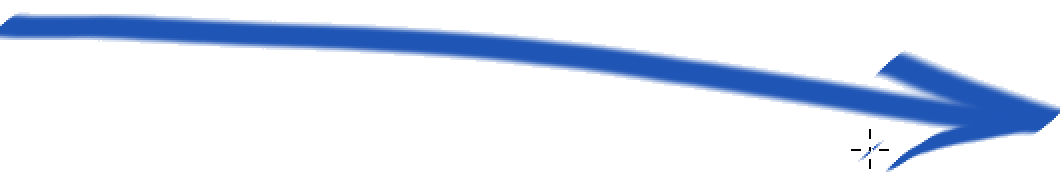 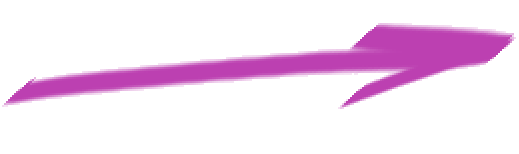 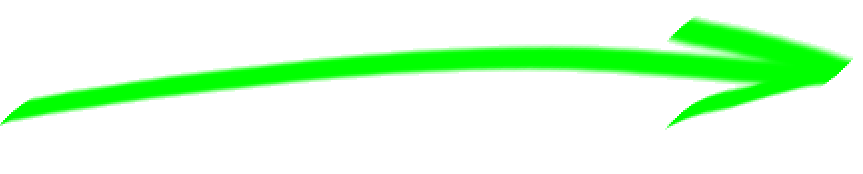 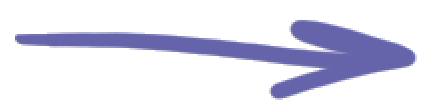 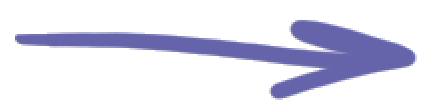 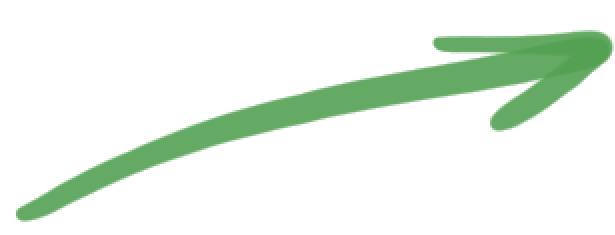 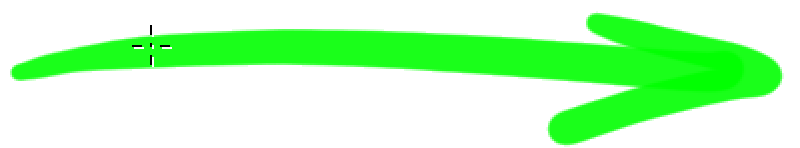 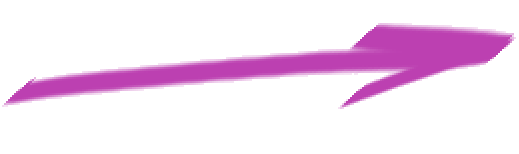 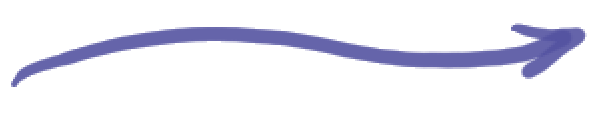 Alignment
Coordination of Purpose, Focus and Energy
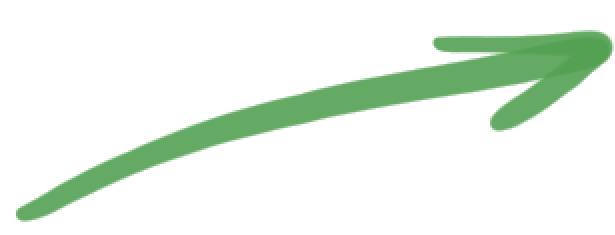 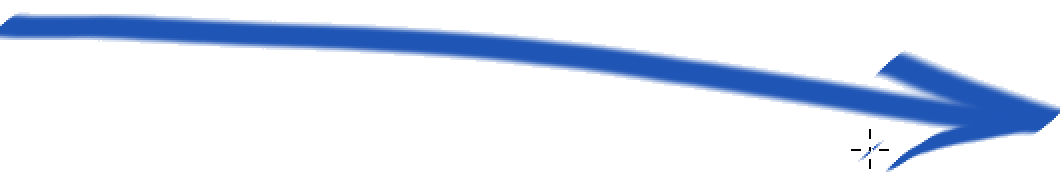 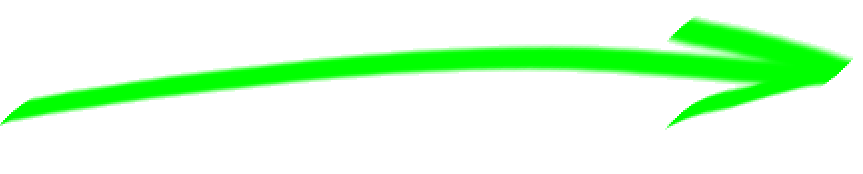 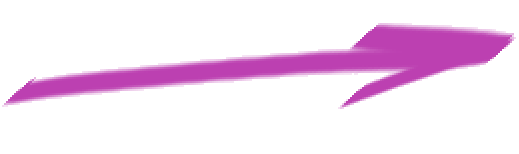 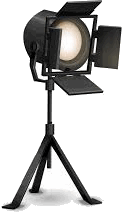 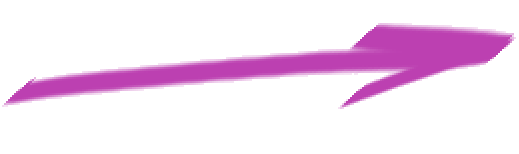 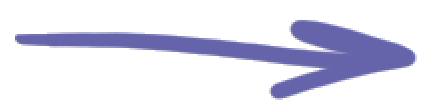 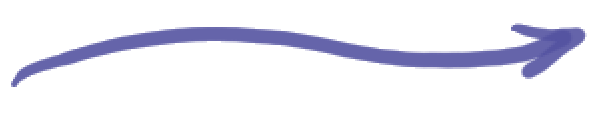 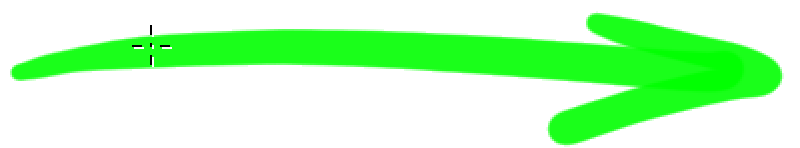 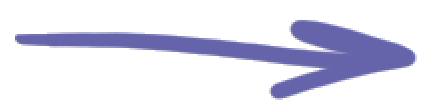 Alignment
Coordination of Purpose, Focus and Energy
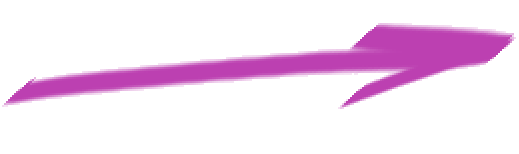 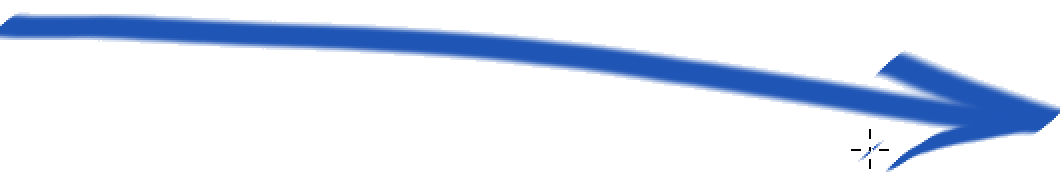 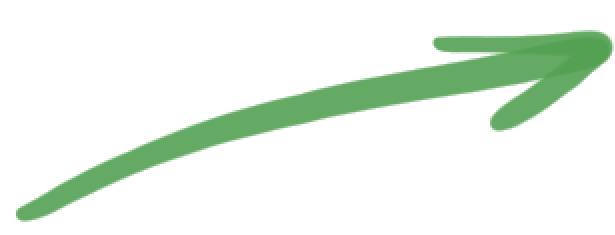 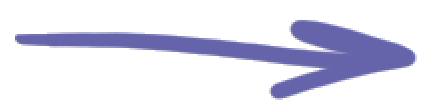 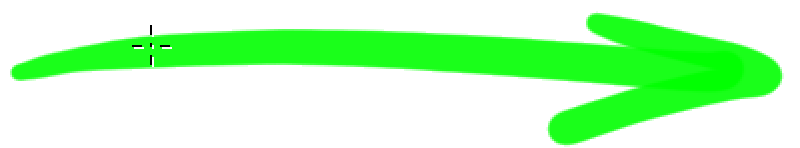 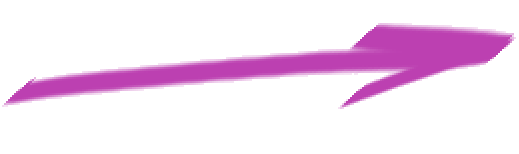 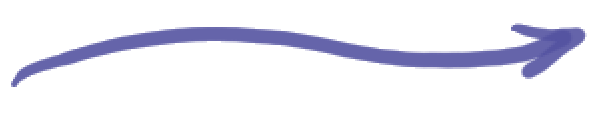 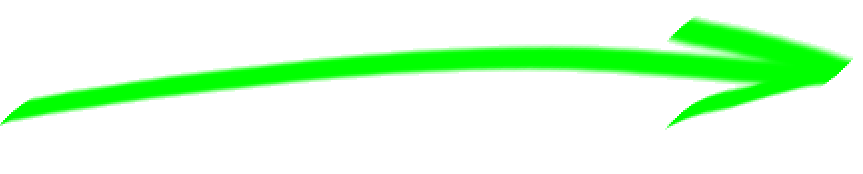 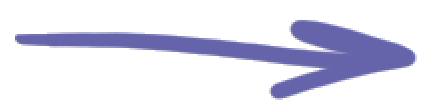 Higher Impact on the target
One of the sheets in your packet is“My Alignment Notes”
Opportunities I found to:
* Align with My work
* Align with Others work
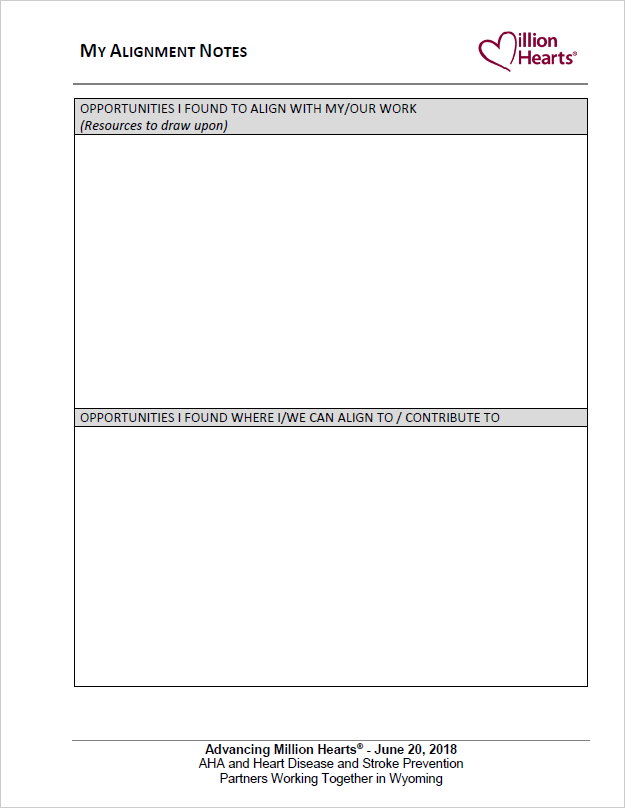 If “Alignment” is a key goal of this meeting, then what would evidence of cultivating alignment be?
Preventing 1 Million Heart Attacks and Strokes by 2022
Robin Rinker, MPH, CHES
Health Communications Specialist
Division for Heart Disease and Stroke Prevention
Centers for Disease Control and Prevention
[Speaker Notes: I work for the DHDSP, the nation’s public health leader in CVD Prevention

We fund all states, some local health departments and tribal organizations for prevention of CVD-including a $863,000 investment in SD in FY16
Coverdell funds 9 states to set up stroke registries and make improvements across the care continuum
Fund the Wisewoman program to provide low income and uninsured women with chronic disease risk factor screening and referrals
In addition to our funded programs, we track data and trends on CVD risk factors
We conduct research to guide practice and create products so funded programs can be effective

Million Hearts is on component of many, but is a critical national platform for a focused set of public health and clinical CVD prevention strategies]
Million Hearts® 2022
Aim: Prevent 1 million—or more—heart attacks and strokes in the next 5 years
National initiative co-led by:
Centers for Disease Control and Prevention (CDC)
Centers for Medicare & Medicaid Services (CMS)
Partners across federal and state agencies and private organizations
[Speaker Notes: Million Hearts® is a national initiative that aims to prevent 1 million heart attacks, strokes, and other cardiovascular events* over the next five years.  

This national initiative is co-led by the Centers for Disease Control and Prevention and the Centers for Medicare and Medicaid Services and carried out by a variety of governmental and non-governmental partners at local, state, and federal levels.  

Million Hearts® provides a platform to shine light on a selection of evidence-based strategies for cardiovascular disease prevention, and serves as a learning lab and repository of tools, protocols, and resources for partners to use to implement these strategies. The only way we—as a nation—will meet these goals is through the collective and focused action of a variety of partners. In short, Million Hearts® provides the foundation and tools, and the Million Hearts® partners build the house.

*Within the Million Hearts® initiative, for plain language purposes, we often say “heart attacks and strokes,” but the definition of prevented cardiovascular events that we track is broader than that and includes deaths, hospitalizations, and emergency room visits from heart attack, stroke, transient ischemic attack, and heart failure, as well as other cardiovascular events.]
Heart Disease and Stroke in the U.S.
More than 1.5 million people in the U.S. suffer from heart attacks and strokes per year1
More than 800,000 deaths per year from cardiovascular disease (CVD)1
CVD costs the U.S. hundreds of billions of dollars per year1
CVD is the greatest contributor to racial disparities in life expectancy2
References1. Benjamin EJ, Blaha MJ, Chiuve SE, Cushman M, Das SR, Deo R, et al. Heart Disease and Stroke Statistics-2017 Update: A Report From the American Heart Association. Circulation 2017;135(10):e146–603.2. Kochanek KD, Arias E, Anderson RN. How did cause of death contribute to racial differences in life expectancy in the United States in 2010? NCHS data brief, no 125. Hyattsville, MD: National Center for Health Statistics. 2013
[Speaker Notes: Each year, in the United States, more than 800,000 adults die from cardiovascular disease, and 1.5 million have a heart attack or stroke.1

Cardiovascular disease is the leading cause of potentially preventable death in the U.S.2 

The cost to the U.S. economy is over $300 billion every year in medical costs and lost productivity. 1

Cardiovascular disease is the greatest contributor to racial disparities in life expectancy among African Americans—accounting for more than one year of the almost four years shorter life span.3

And most alarmingly, after 40 years of steady improvement, the rates of decline in both heart disease and stroke deaths have slowed.4

SD ranks 21st in the nation in heart disease mortality per 100,000 and has a stroke mortality rate of 4% higher than the national average.]
Heart Disease and Stroke Trends1950-2015
While CV deaths have been declining for the past 40 years, the reduction in these deaths has slowed.
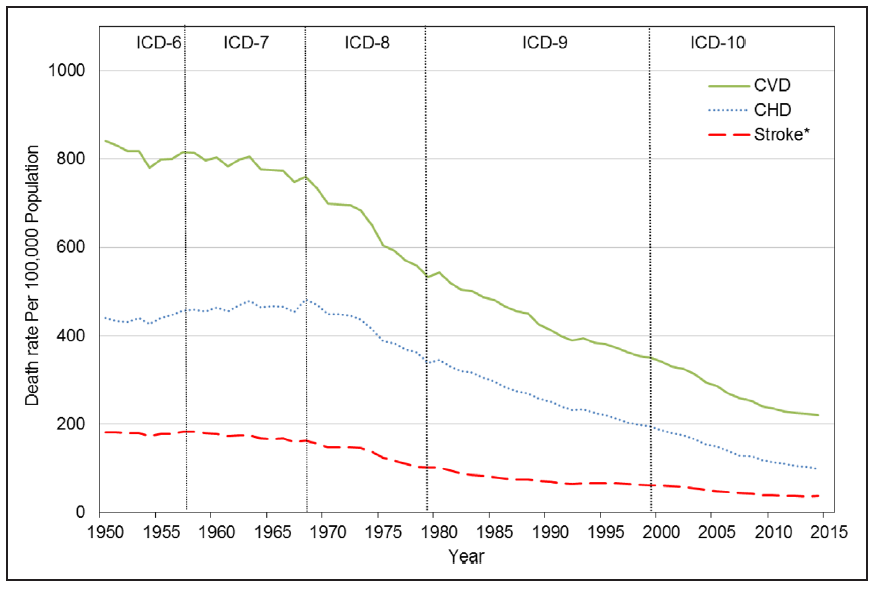 Source – Mensah GA, Wei GS, Sorlie PD, et al.  Decline in Cardiovascular Mortality – Possible Causes and Implications.  Circulation Research. 2017;120:366-380.
[Speaker Notes: Deaths due to heart attacks and strokes have been declining steadily for the last 40 years, which can be attributed to both changes in the environment (such as having fewer people smoking) and to improvements in clinical care (such as improved care for those having a stroke and medication use for those with high blood pressure and high cholesterol).4  

This graph shows the rate of cardiovascular deaths since 2000, and you can see that there is a flattening (or lessening) of the decline. The flattening of the decline is worrying and warrants focusing the Million Hearts® initiative on priorities and strategies to reverse this troubling trend.]
Million Hearts® 2022 Aim: Prevent 1 Million Heart Attacks and Strokes in 5 Years
Keeping People Healthy
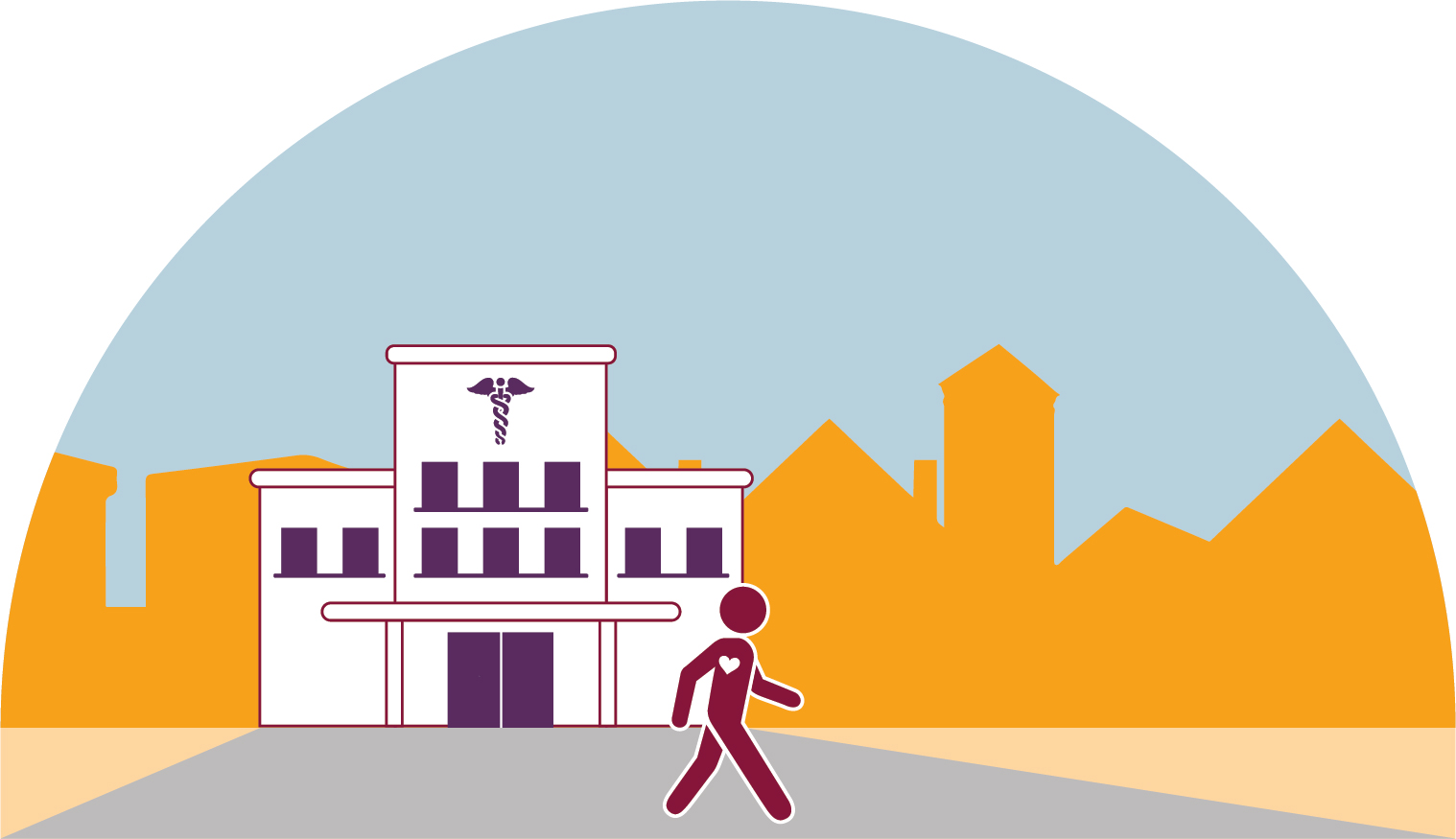 Optimizing Care
COMMUNITY
Priority Populations
[Speaker Notes: To prevent 1 million heart attacks and strokes by 2022, we need to focus on three key priorities:

Keeping people healthy by making changes to the environments in which people live, learn, work, and play to make it easier for people to make healthy choices. 

Optimizing care so that those with and at risk for cardiovascular disease receive the services and acquire the skills needed to reduce the likelihood of having a heart attack or stroke.

Improving outcomes for priority populations who suffer worse outcomes of cardiovascular disease and where there is evidence and the opportunity to make a significant impact.]
Million Hearts® 2022Priorities
*Aspirin use when appropriate, Blood pressure control, Cholesterol management, Smoking cessation
[Speaker Notes: Bold and specific action is needed if we are to prevent 1 million events.  

Preventing 1 million events is possible by achieving a 20% reduction in sodium, smoking, and physical inactivity in our communities. 

The health care contribution to the million or more comes from achieving 80% performance on key clinical quality measures of cardiovascular care, the ABCS:  
Aspirin use or other anticoagulants as appropriate, 
Blood pressure control,
Cholesterol management, and 
Smoking cessation.  

With less than 30% of those eligible for cardiac rehabilitation being referred and enrolled, the goal for cardiac rehab has been set at participation rates of 70%. Achieving this 5-year goal would prevent 25,000 deaths and 180,000 hospitalizations annually.5  5.1% of SD adults have had a hear attack (2014)

Helping people practice healthy habits starts in the community, with good design, ready access, and peer group activities, and is reinforced by clinicians who equip and empower their patients to adopt heart-healthy behaviors.   

Finally, certain populations suffer worse cardiovascular outcomes, and while the reasons for these disparities are complex, effective interventions are now available to help narrow these gaps. Therefore, “improving outcomes for priority populations” has been established as a new priority for this phase of the initiative.]
Keeping People Healthy
[Speaker Notes: To get to the goal of a 20% reduction in sodium intake, smoking, and physical inactivity, we must focus our collective efforts on effective public health strategies. 

Strong evidence suggests local food procurement policies can enhance consumer choice for lower sodium foods, while encouraging more producers to offer lower sodium alternatives.  

Smoke-free spaces and pricing approaches are effective in driving down tobacco use.

And there is promising evidence that increasing access to places for physical activity, designing communities and streets with physical activity in mind, and peer support–type walking groups can help more individuals increase their physical activity level.]
Optimizing Care
*Aspirin use when appropriate, Blood pressure control, Cholesterol management, Smoking cessation
[Speaker Notes: Likewise, in order to achieve excellence in clinical care, we need to focus on effective health care strategies.

Evidence has shown that high performers excel in the use of:   

Teams, including pharmacists, nurses, community health workers, and cardiac rehab teams. The nation needs everyone working at the top of their license and abilities. 

Technology, such as electronic health records that include clinical decision support, patient portals, e- and default referrals, registries, and algorithms to find gaps in care.

Processes that ensure quality care, such as treatment protocols; daily huddles of the medical team; scorecards that show performance status on the ABCS;  proactive outreach to patients about their risks, such as uncontrolled high blood pressure; and finding patients with undiagnosed high blood pressure, high cholesterol, or tobacco use.

Patient and family supports, such as training in self-measured blood pressure monitoring; problem-solving in medication adherence; counseling on nutrition, physical activity, tobacco cessation, and avoiding exposure to particulate matter (also known as particle pollution); and systematic referrals to community-based physical activity and cardiac rehab programs.]
Improving Outcomes for Priority Populations
Million Hearts® Resources and Tools
Action Guides—Hypertension control; Self-measured blood pressure monitoring (SMBP); Tobacco cessation; Medication adherence
Protocols—Hypertension treatment; Tobacco cessation; Cholesterol management
Tools—Hypertension prevalence estimator; ASCVD risk estimator
Health IT
Clinical Quality Measures
Consumer Resources and Tools
[Speaker Notes: Million Hearts® can help you take action to reach these goals and implement these strategies. The initiative’s website offers many resources and tools designed to help partners take action to reach the goals of Million Hearts®. 
 
These include Action Guides on hypertension control, self-measured blood pressure monitoring (SMBP), tobacco cessation, and medication adherence; protocols for hypertension treatment, tobacco cessation, and cholesterol management; tools such as the Hypertension Prevalence Estimator and the ASCVD Risk Estimator; resources related to using Health IT; information on Clinical Quality Measures, including the measures themselves and a clinical quality measures dashboard; and consumer resources and tools. To learn more about the audience and purpose of each of these resources, please visit the Million Hearts® website at millionhearts.hhs.gov.]
Partner Opportunities: Hospitals Sample Actions to Consider
Action: Make healthy food and beverage choices available to patients, visitors, and staff
Resource: HHS/GSA Health and Sustainability Guidelines for Federal Concessions and Vending Operations
Success Story: Sodium Reduction Community Program Los Angeles County Department of Public Health
Action: Implement comprehensive smoke-free policies 
Resource: The Community Guide: Tobacco Use and Secondhand Smoke Exposure: Smoke-Free Policies
Success Story: Communities Putting Prevention to Work: Tobacco Use Prevention and Control
Action: Institute automatic referral of eligible patients to cardiac rehab
Resource: Increasing Cardiac Rehabilitation Participation From 20% to 70%: A Road Map From the Million Hearts Cardiac Rehabilitation Collaborative
[Speaker Notes: “Thank you, Cynthia, Shaquana, and Dina. We hope that some of you see your organizations in the actions already presented today. For those of you for whom the sector or focus is different, we are working on other examples like these. We have pulled just a few of many example actions partner can take and paired them with resources and examples of each. A collection of actions like this, appropriate to your organization and aligned with your mission and goals, will serve as a commitment to MH.

For example, hospitals can work on healthy food and beverage choices, implement smoke-free policies, and institute cardiac rehab ‘opt out’ referral]
Partner Opportunities: EmployersSample Actions to Consider
Action: Make healthy food and beverage choices available to all employees
Resource: HHS/GSA Health and Sustainability Guidelines for Federal Concessions and Vending Operations
Success Story: Sodium Reduction Community Program Los Angeles County Department of Public Health
Action: Develop and support policies at worksites to encourage use of tobacco cessation services. 
Resource: The Community Guide: Tobacco Use and Secondhand Smoke Exposure: Quitline Interventions
Success Story: North Carolina Division of Public Health, Tobacco Prevention and Control Branch: Expanding Comprehensive Coverage for Tobacco Cessation
Action: Provide environmental supports for recreation or physical activity (e.g., onsite exercise facility, walking trails, bicycle racks). 
Resource: CDC Worksite Health ScoreCard
Success Story: Bike Share Program Offers California State Employees Another Way to Be Active
[Speaker Notes: Here are some examples of actions employers can take:]
Partner Opportunities: Clinical Care TeamsSample Actions to Consider
Action:  Use standardized treatment protocols for hypertension treatment, tobacco cessation, and cholesterol management
Resource: CDC: Million Hearts® Protocols 
Success Story: 2014 Hypertension Control Champions: Large Health Systems
Action: Implement self-measured blood pressure monitoring (SMBP) interventions with clinical support
Resource: Million Hearts® Self-Measured Blood Pressure Monitoring: Action Steps for Clinicians
Success Stories: 2013 Hypertension Control Champion: Nilesh V. Patel, MD; 2015 Hypertension Control Champion: Reliant Medical Group
Action: Improve performance on Million Hearts® clinical quality measures on aspirin, BP control, cholesterol, smoking cessation, and cardiac rehab
Resource: Million Hearts® ABCS measures
Success Story: Association of State and Territorial Health Officials (ASTHO) Million Hearts Minnesota
Action: Leverage electronic health record (EHR) systems to excel in the ABCS
Resource: Million Hearts® EHR Optimization Guides
Success Story: Michigan Center for Effective IT Adoption
[Speaker Notes: Clinical care teams can:]
Stay Connected
Million Hearts® eUpdate Newsletter
Million Hearts® on Facebook and Twitter
Million Hearts® Website
Million Hearts® for Clinicians Microsite
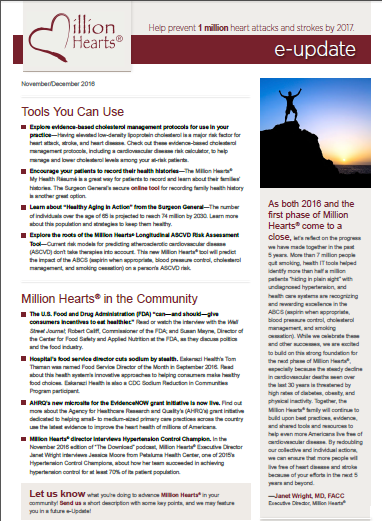 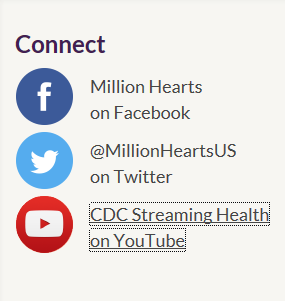 [Speaker Notes: Spread the word, share with your networks, and check out the resources and tools on the Million Hearts® website.]
Million Hearts® for Clinicians Microsite
Features Million Hearts® protocols, action guides, and other QI tools
Syndicates LIVE Million Hearts® on your website for your clinical audience
Requires a small amount of HTML code—customizable by color and responsive to layouts and screen sizes
Content is free, cleared, and continuously maintained by CDC
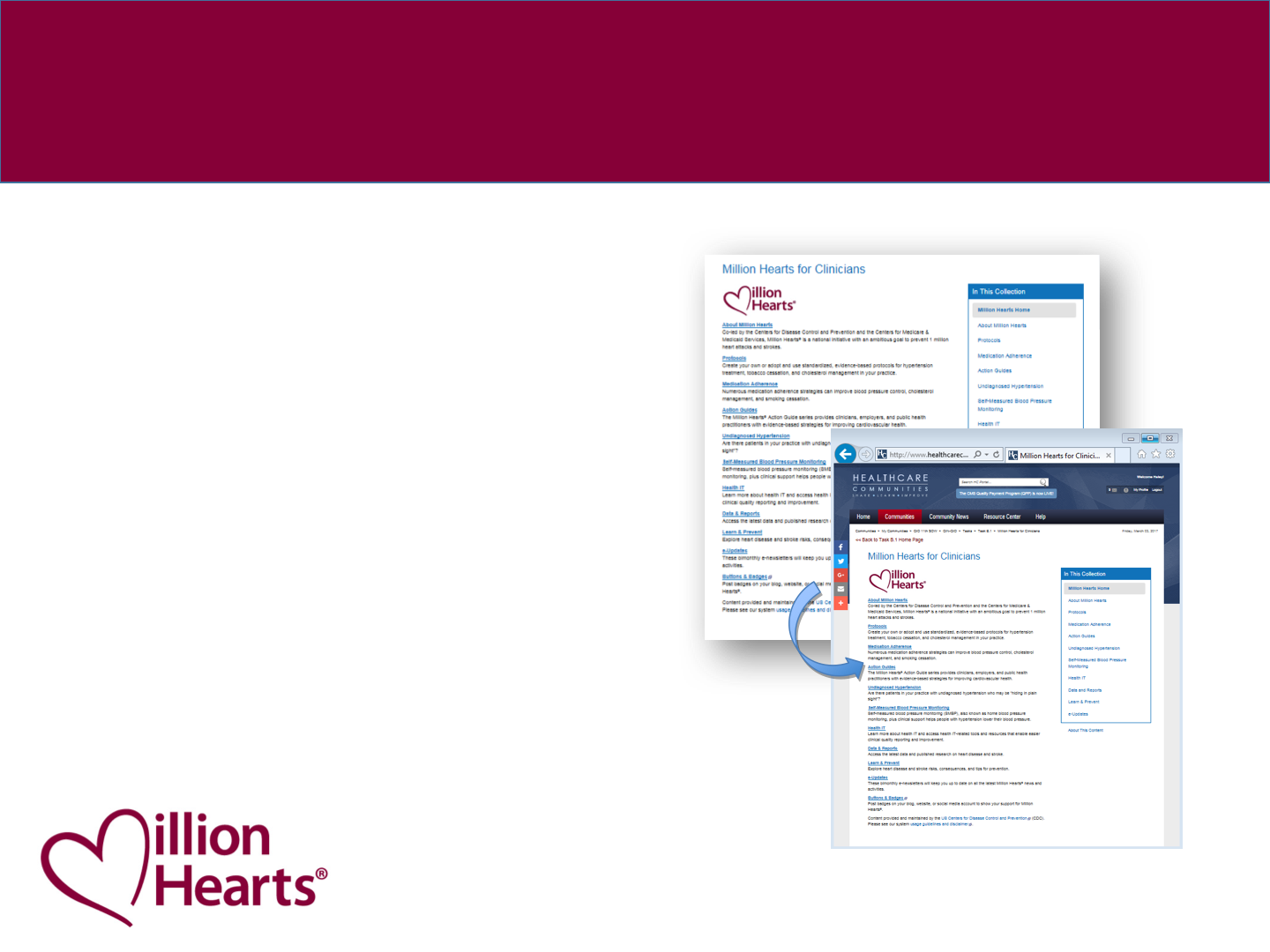 Available at https://tools.cdc.gov/medialibrary/index.aspx#/microsite/id/279017
[Speaker Notes: (optional slide)

If you are presenting to organizational chapters or suborganizations that manage their own website(s), please pitch this resource on behalf of Million Hearts® using this slide and the language provided below.

An easy first step to support Million Hearts® is to embed the Million Hearts® microsite on your organization’s webpage. It’s an easy and cost-free way to make high-impact and up-to-date Million Hearts® clinical resources—including evidence-based protocols, action guides, quality improvement tools, and other featured resources and references—available to your clinical audiences. 

If your organization has already embedded the microsite, feel free to feature a print screen of your webpage with the microsite and share this resource by stating, “We feature the Million Hearts® for Clinicians microsite on our website at _____. Please direct our partnered clinicians to this webpage for their convenience in reviewing the Million Hearts® messages and tools they can use in their delivery of care.”]
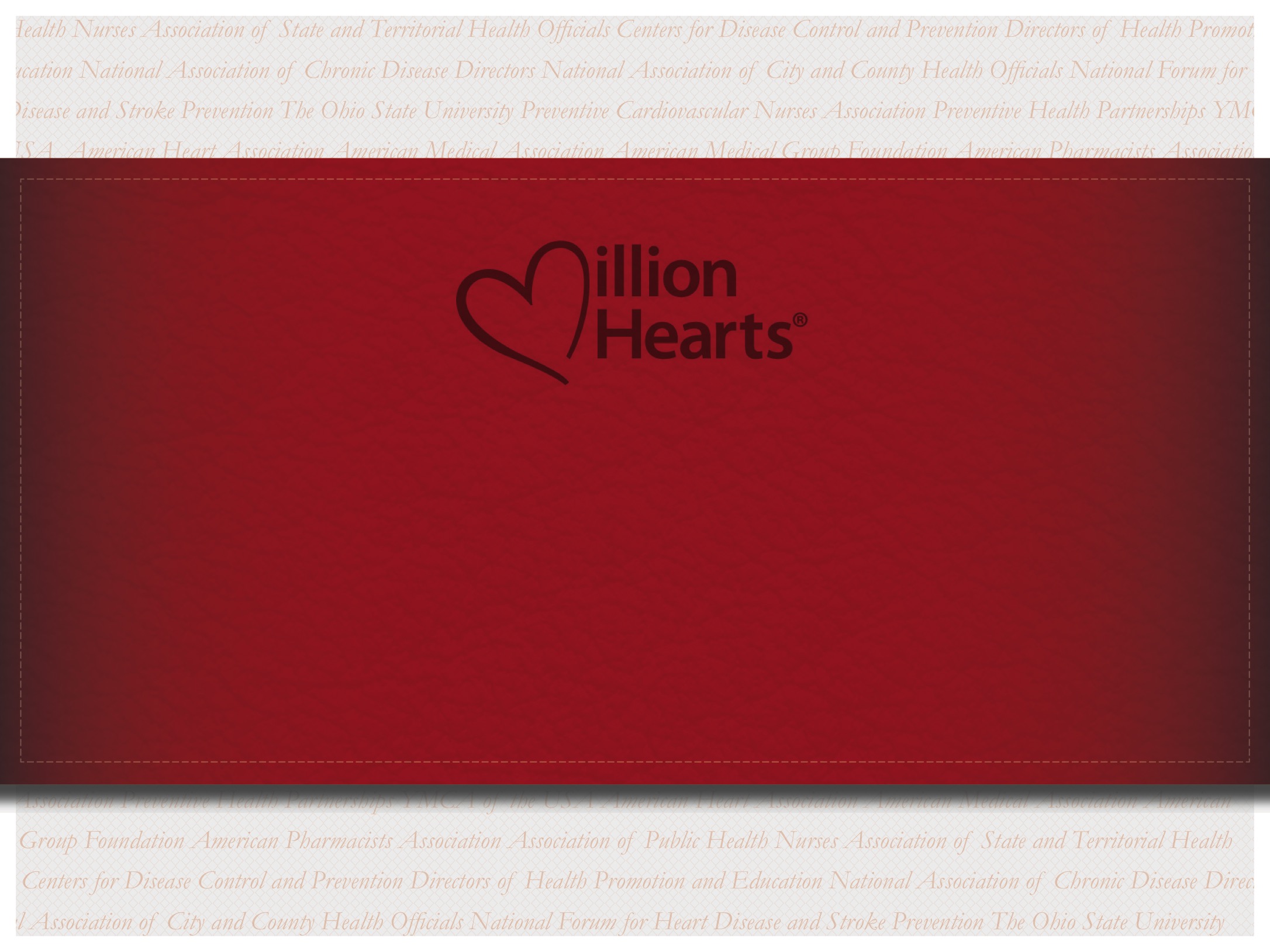 Q & A

Group Interaction
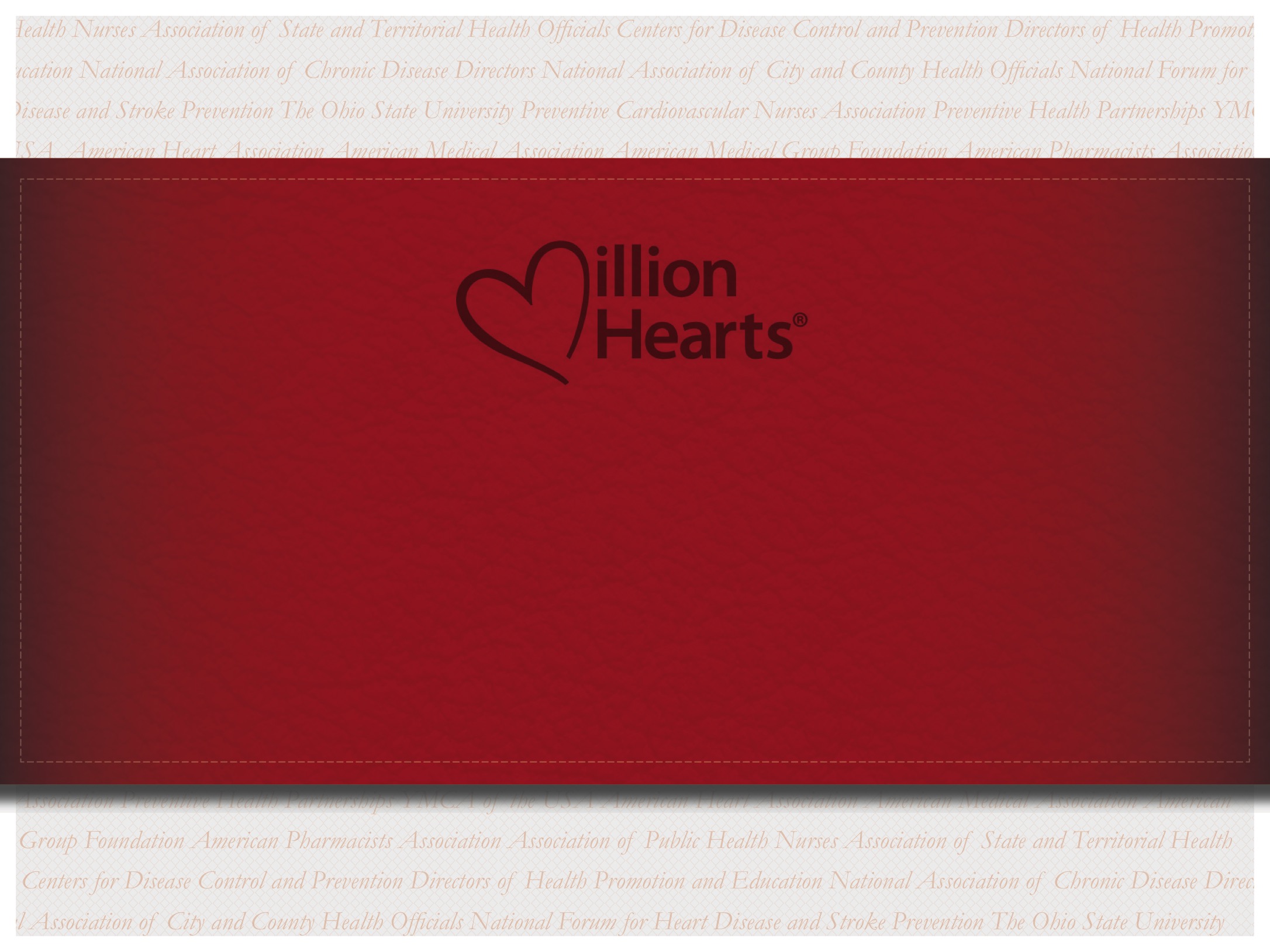 Break
Resume at 10:36
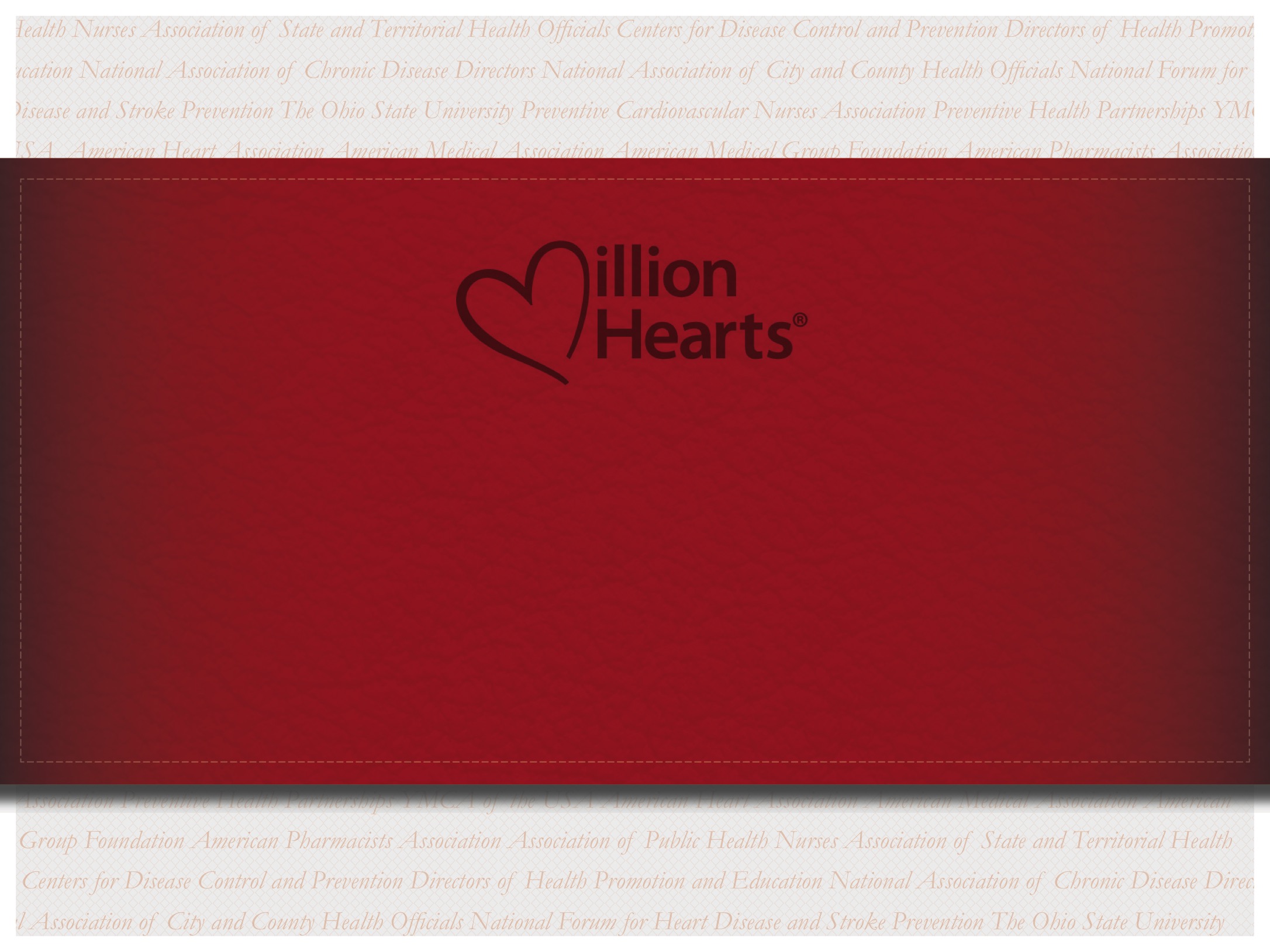 WYOMING DEPARTMENT OF HEALTHPROGRAMS AND RESOURCES THAT ALIGN WITH MILLION HEARTS®

Hannah Herold, MPH, MA, CHES 
Chronic Disease Prevention Program Manager 
Vitaliy KroychikTobacco Prevention Specialist
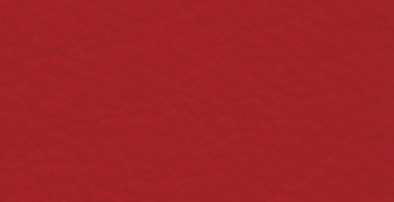 Wyoming Department of Health
Million Hearts Activities
Hannah Herold, MPH, MA, CHES
Chronic Disease Prevention Program Manager

Vitaliy Kroychik, CHES, CTTS, NCTTP
Tobacco Prevention Specialist
Chronic Disease Prevention Program Funding Overview
100% Federally Funded through CDC
“State Public Health Actions to Prevent and Control Diabetes, Heart Disease, Obesity and Associated Risk Factors and Promote School Health”
AKA “1305”
October 2018 through June 2023…
Funded through “Improving the Health of Americans Through Prevention and Management of Diabetes and Heart Disease and Stroke”
“1815”
[Speaker Notes: Community Sector: Organizations that provide services, programs, or resources to community members in non-health care settings.

Public Health Sector: Public Health Organizations that can lead efforts to build and improve linkages between community and clinical sectors.

Clinical Sector: Organizations that provide services, programs, or resources directly related to medical diagnoses or treatment of community members by health care workers in health care settings.]
Current Priorities
Improve environments in worksites, schools, early childhood education services, state and local government agencies, and community settings to promote healthy behaviors. 
Nutrition
Physical Activity
Current Priorities
Improve the delivery and use of quality clinical and other health services aimed at preventing and managing high blood pressure and diabetes.
Increase implementation of quality improvement processes in health systems.
Increase use of team-based care in health systems.
Current Priorities
Increase links between community and clinical organizations to support prevention, self-management and control of diabetes, high blood pressure, and obesity.
Increase access to, use of, and reimbursement for Diabetes Prevention Programs and Diabetes Self-Management Programs
Increase use of health-care extenders in the community in support of self-management of high blood pressure and diabetes.
MH Priority: Reduce Sodium Intake
Nutritional consulting in school districts
Partnership with Wyoming Department of Education
Consulting and follow-up TA provided to 58 school districts
Chop Chop Magazine in schools
Nutrition professional development to Early Care and Education (ECE) providers
1005 ECE Providers received PD
MH Priority: Reduce Sodium Intake/ Increase Physical Activity
Worksite wellness initiatives
Worksite Wellness Grants
5 recipients 
Required: Increase physical activity and nutrition standards and guidelines.
Optional: Tobacco cessation, preventative cancer screenings, breastfeeding-friendly environments, suicide prevention
MH Priority: Increase Physical Activity
Professional development and training to ECE providers
Train-the-trainer
Stencil Project
Stakeholdermeeting
Partnering withDFS to reviselicensing requirements
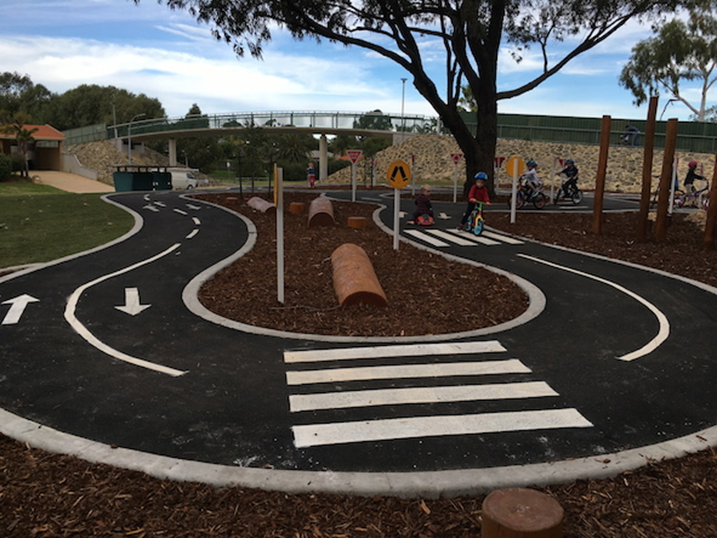 MH Priority: Improve ABCS, Engage Patients in Heart Healthy Behavior
Increasing use of lifestyle change programs for chronic disease management and prevention
Technical assistance contractors to provide targeted TA and professional development to providers
Mini-grants for Diabetes Prevention Programs
MH Priority: Improve ABCS, Engage Patients in Heart Healthy Behavior
Integrated Pharmacy Project
Partnership with University of Wyoming School of Pharmacy
Enrolling pharmacists through the Practice-Based Research Network
Training on motivational interviewing, CDSME, and appropriate referrals to community resources
Use of Pharmacists’ Patient Care Process and Collaborative Practice Agreements
MH Priority: Improve ABCS, Engage Patients in Heart Healthy Behavior
Using HIE for Chronic Care Management
Select group of high-needs practices
Receiving support on use of Electronic Health Records, reporting of clinical quality measures, and improving patient care for patients with chronic diseases
Technical assistance and support provided through Mountain Pacific Quality Health Foundation
Tobacco Prevention and Control Updates
Goal 1: Increase Cessation
Provide Chantix at no cost to participants
31% NRT+Coaching Quit rate
44% Chantix+Coaching Quit rate

Goal 2: Decrease Youth Initiation
Stay Fresh campaign launched in March
Peer to peer messaging
Empowering and educating youth to make their own decision
Oh Vape No 
Not as bad is still no good
Goal 3: Reduce secondhand smoke
Beginning work on secondhand smoke campaign
ETA Sept/Oct 2018
Educate parents on the danger of smoking around their kids
Reduce indoor exposure to secondhand smoke
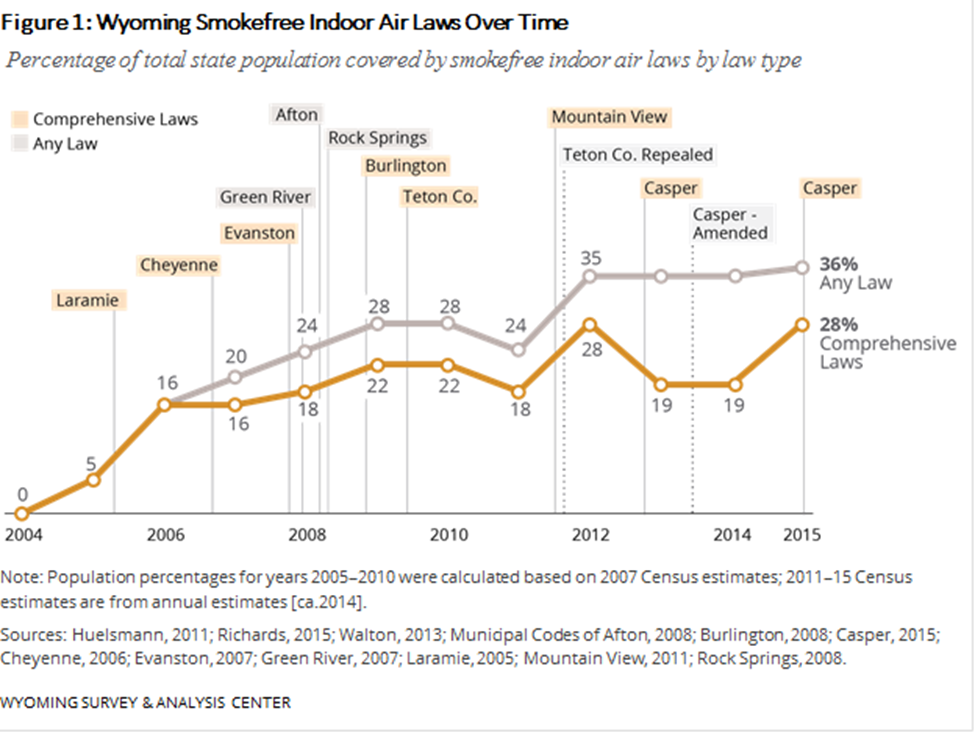 Goal 4: Decrease disparities
Cessation focus on AI, Pregnant women, and those with behavioral health issues (anxiety, depression)
E-Coaching pilot to increase reach to younger population
LGBT cultural competency training for cessation coaches.
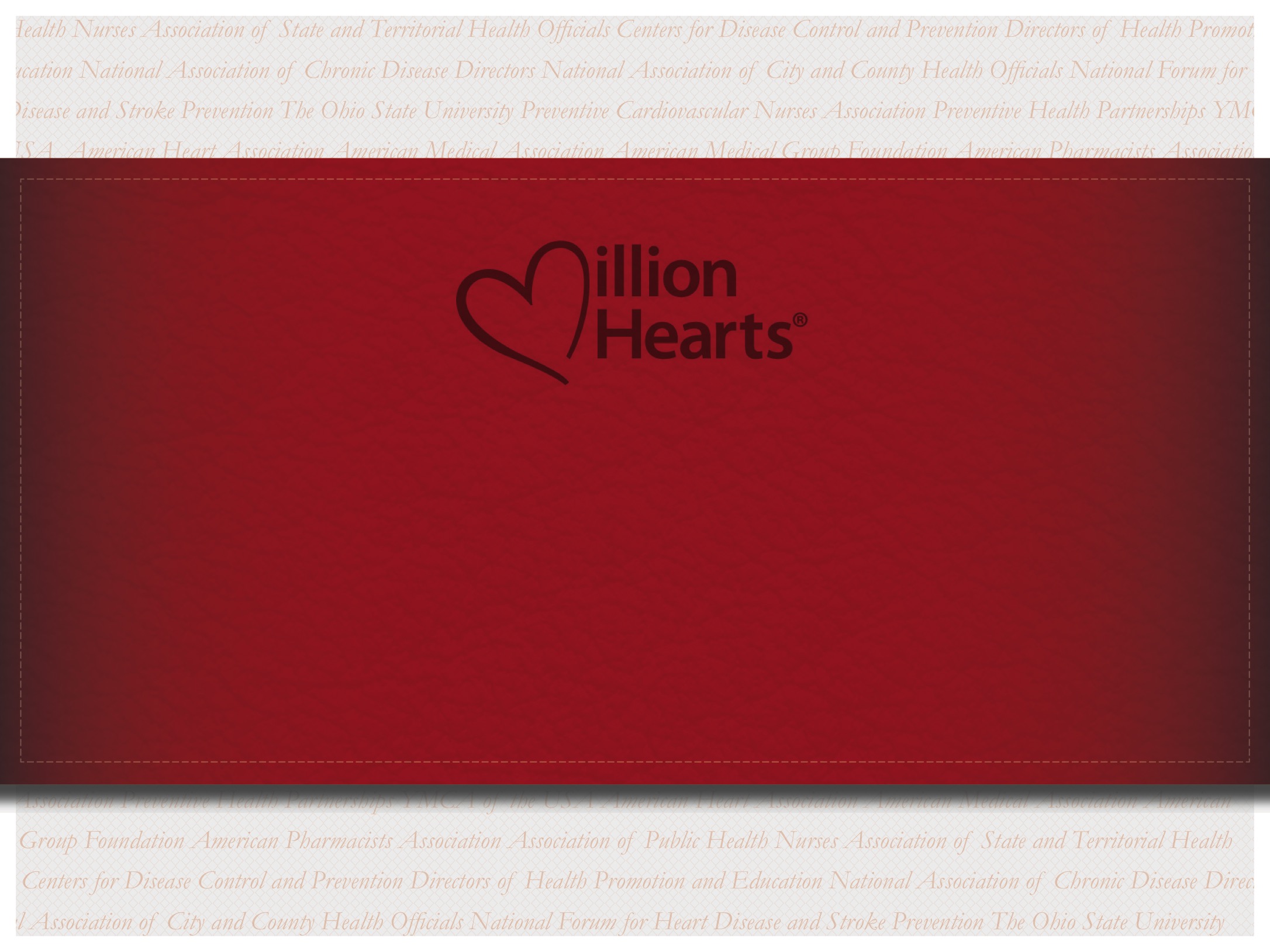 Q & A

Group Interaction
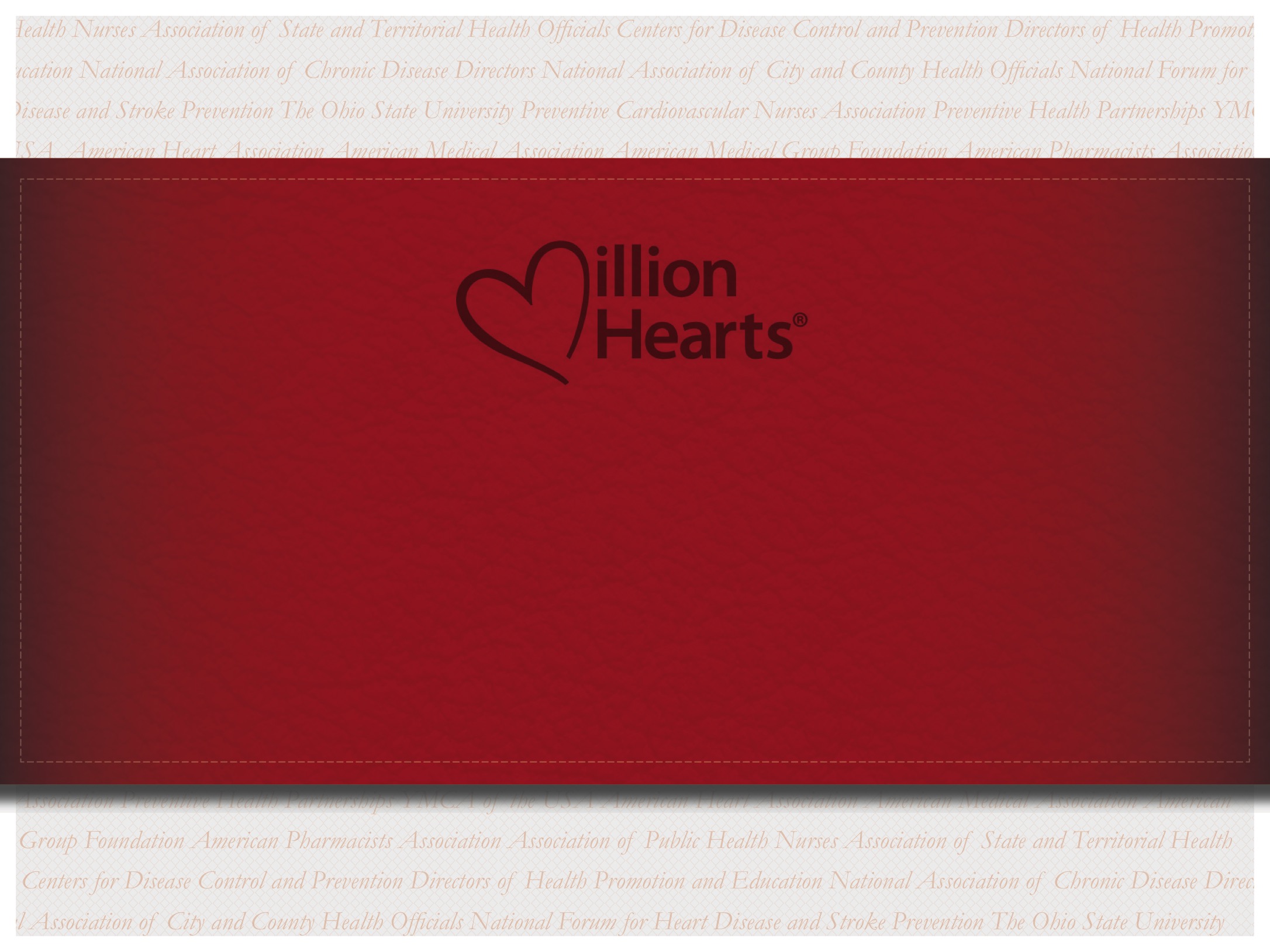 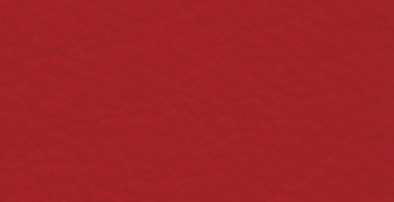 MOUNTAIN-PACIFIC QUALITY HEALTH AND ALIGNMENT WITH MILLION HEARTS®


Nickola Bratton 
AIM Lead
Mountain-Pacific Quality Health
Quality Innovation Network – Quality Improvement Organization (QIN-QIO)
Working Together to Improve Health Care
POLL:
How much do you already know about Mountain-Pacific?
Nothing – I’m here to learn!
I’ve heard the name.
Some, but I don’t have a clear understanding of what all Mountain-Pacific does.
I have a good understanding of who they are and what they do.
About Mountain-Pacific
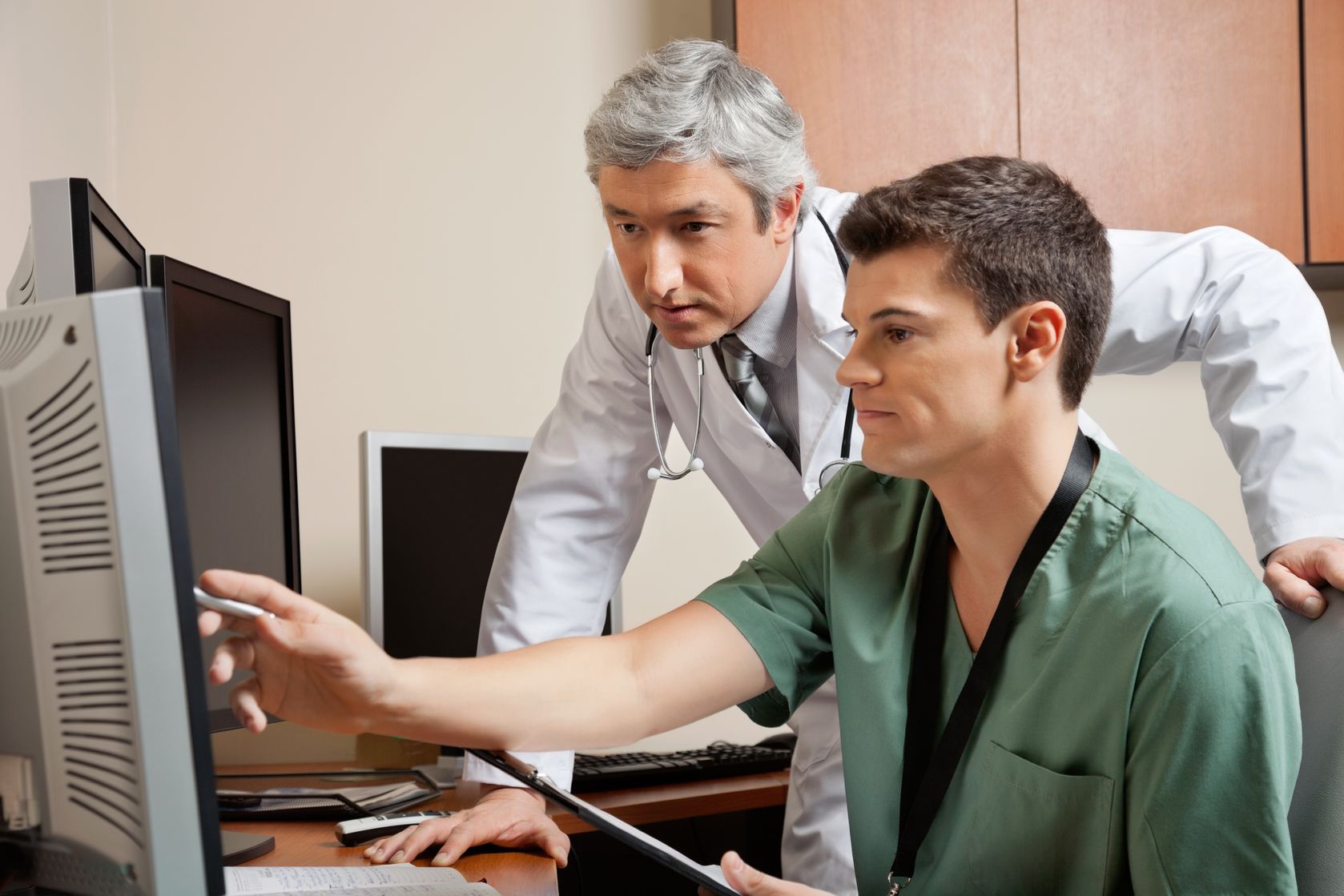 Engage providers
	To improve patient care with evidence-based best practices
Encourage collaboration
	Among providers and other community stakeholders
Empower patients
	To take an active role in managing their health
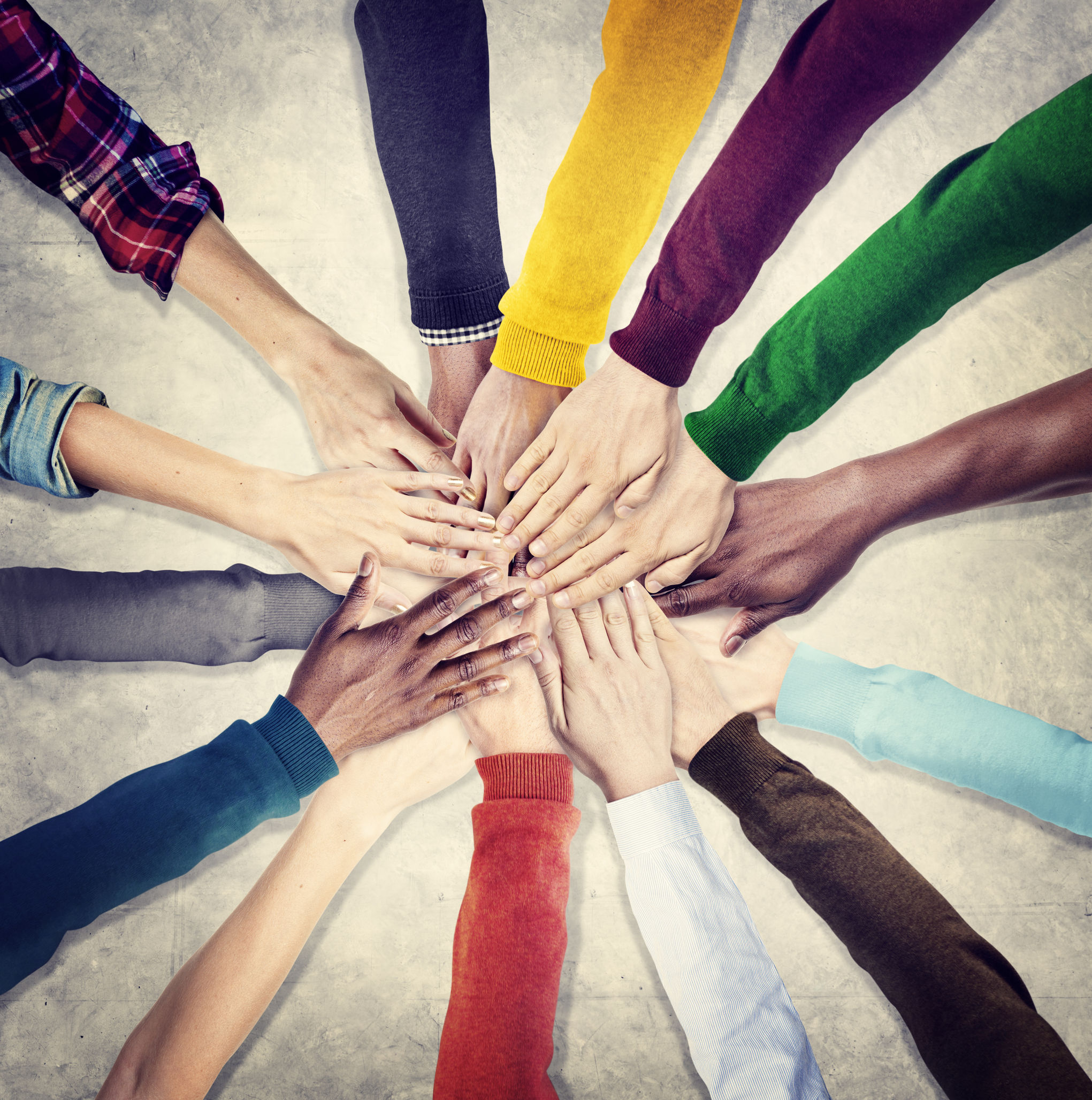 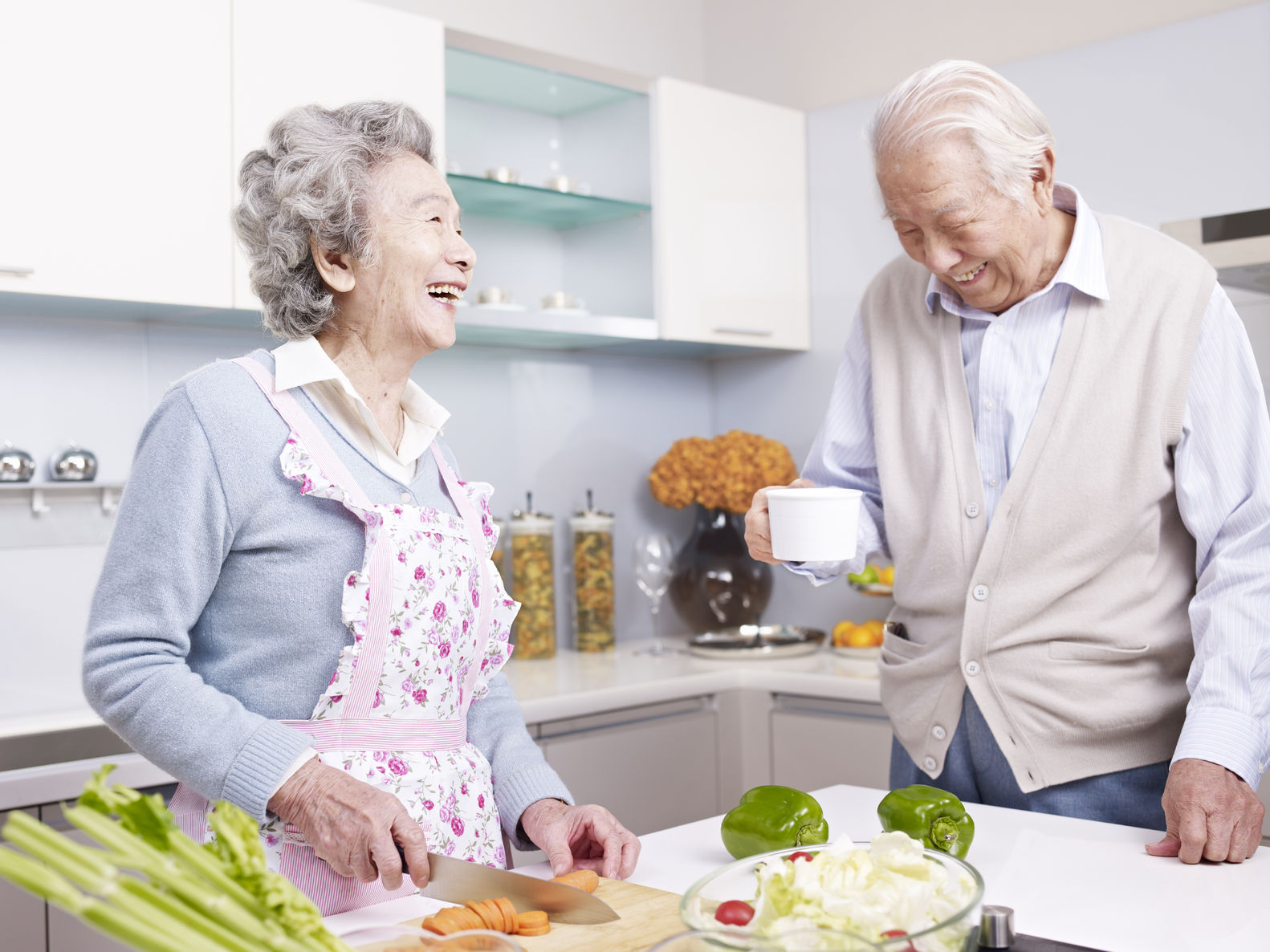 CMS-designated quality improvement organization for Wyoming, Montana, Hawaii and Alaska
The QIO Program
One of the largest federal programs dedicated to improving health quality at the local level.
Each state has a Quality Innovation Network-Quality Improvement Organization (QIN-QIO) that collaborates with other QIO’s across the nation. 
Mountain-Pacific Quality Health is the QIN-QIO for Montana, Wyoming, Alaska, Hawaii, Guam, American Samoa and the Commonwealth of the Northern Mariana Islands.
“Boots on the Ground”
Quality improvement organizations are CMS’ “boots on the ground”
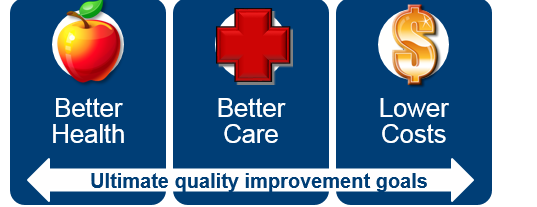 Quality Improvement Initiatives from CMS
Delivering beneficiary- & family-centered care
BFCC-QIOs
Healthy People, Healthy Communities
Improving Cardiac Health
Improving Health of People with Diabetes
Improve Adult Immunizations
Quality Improvement Initiatives from CMS
Better Health Care for Communities
Reduce Healthcare-Acquired Conditions in Nursing Homes
Improve Coordination of Care
Better Health Care at Lower Costs
Promoting improvement through assistance with quality reporting and federal reimbursement programs
Meaningful Use of HIT
Foundation PrinciplesBetter Health - Better Care - Lower Cost
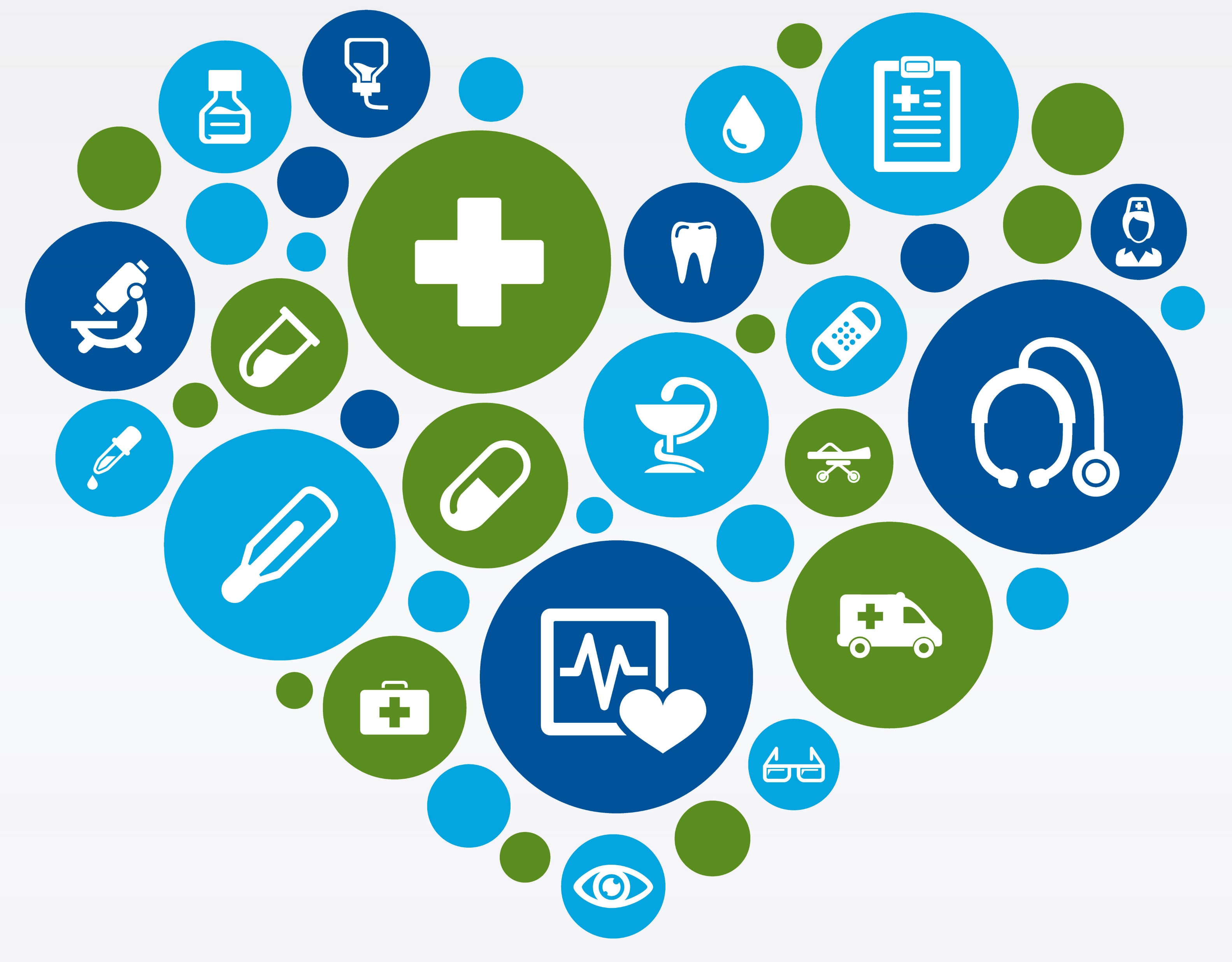 Enable innovation
Foster learning organizations
Eliminate disparities
Strengthen infrastructure and data systems
Areas of Focus
Antibiotic Stewardship
Cancer Prevention
Cardiac Health
Care Coordination
Colorectal Cancer Screening
Diabetes Care
Health Care Infections
Immunizations
Medication Safety
Nursing Home Quality
Quality Payment Program
Transforming Clinical Practice
Our Approach
Align with the Million Hearts® Initiative (www.millionhearts.hhs.gov) to improve preventive care measures, including aspirin use, blood pressure control, cholesterol management and smoking/tobacco education
Target disparate populations, including gender, racial and ethnic disparities and rural populations, to improve cardiac health
Our Approach
Offer technical assistance on the cardiovascular measures submission for participating clinics
Assist home health agencies with measures reporting through the Home Health Cardiovascular Data Registry 
Help clinics utilize EHRs for data analysis and performance improvement activities focused on clinical quality measures
Our Approach
Focus on the ABCS
Measure monitoring
HHQI
Merit-based Incentive Payment System (MIPS) Calculator
Practice Pattern Variance
Data driven quality improvement 
Optimizing utilization of health information technology (HIT)
Support innovations in care delivery
Our Partners
Home Health Agencies
Physician Offices
Hospitals
Nursing Homes
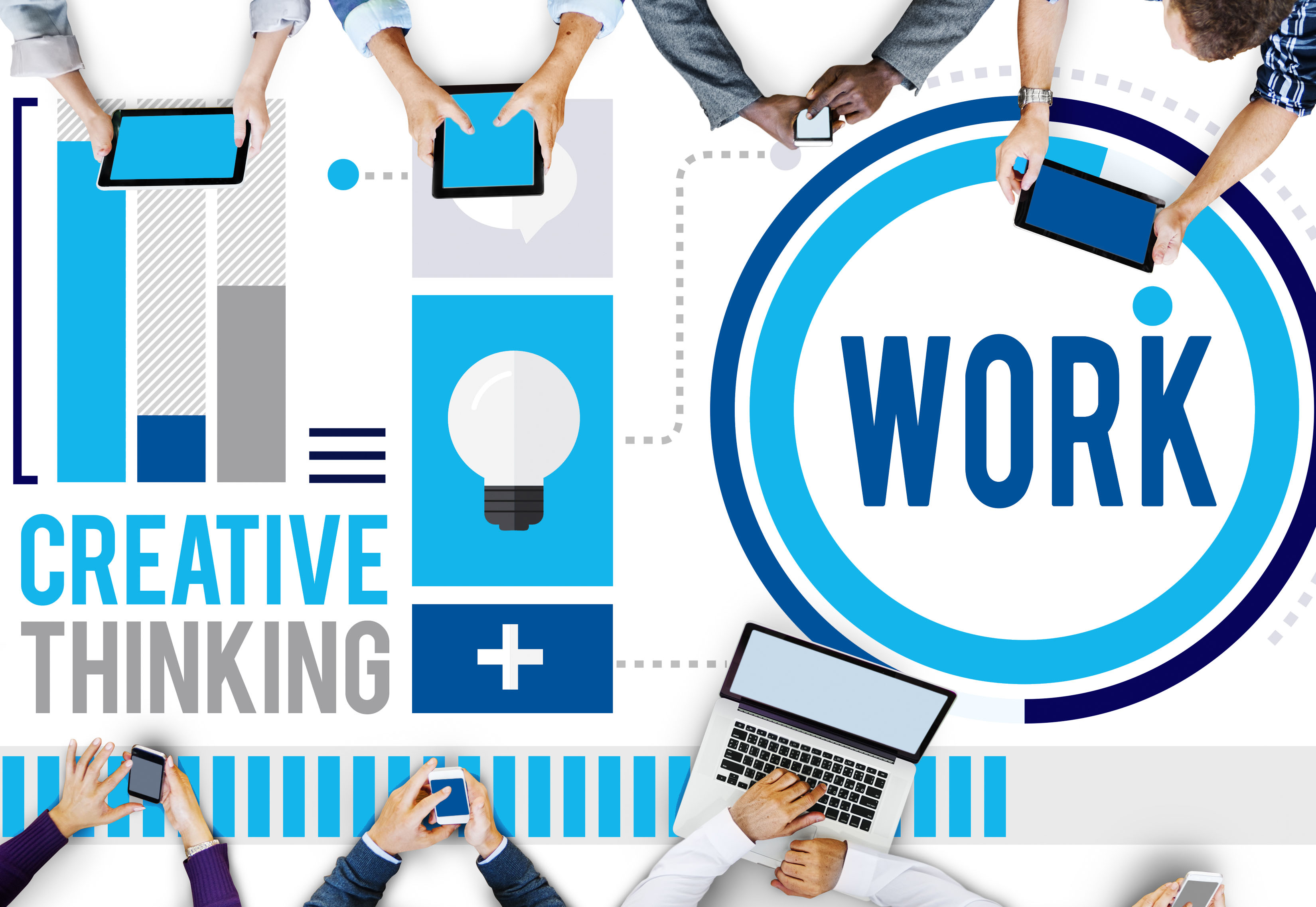 Pharmacies
Care Transition Teams
DEEP™ Facilitators
Community Health Workers
Contact Information
Nickola Bratton
303-726-5013
nbratton@mpqhf.org






 
 Brandi Wahlen
 307-472-0507  
 bwahlen@mpqhf.org
This material was developed by Mountain-Pacific Quality Health, the Medicare Quality Innovation Network-Quality Improvement Organization (QIN-QIO) for Montana, Wyoming, Alaska, Hawaii, Guam, American Samoa and the Commonwealth of the Northern Mariana Islands, under contract with the Centers for Medicare & Medicaid Services (CMS), an agency of the U.S. Department of Health and Human Services. Contents presented do not necessarily reflect CMS policy. 11SOW-MPQHF-WY-B1-18-01
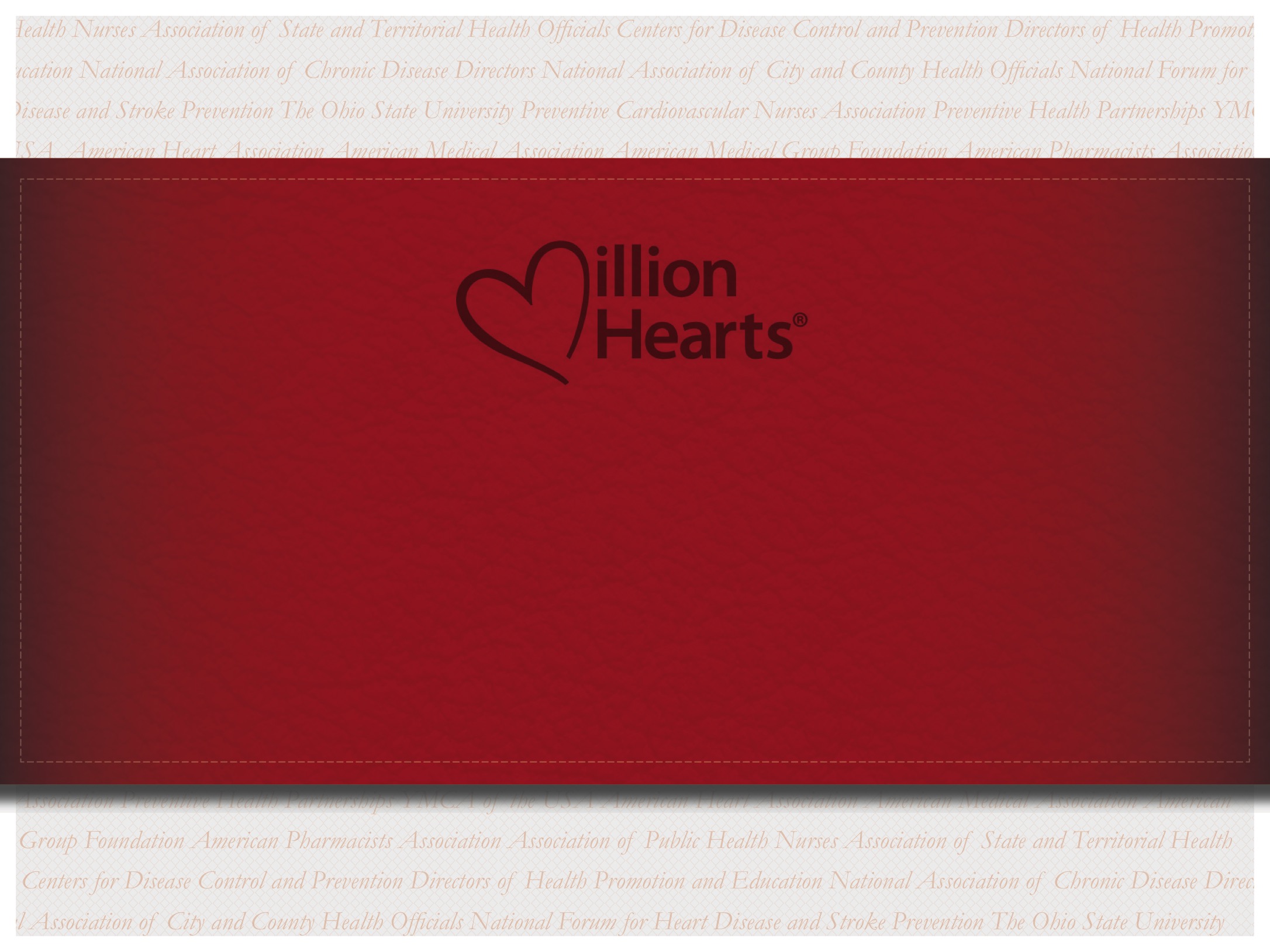 Q & A
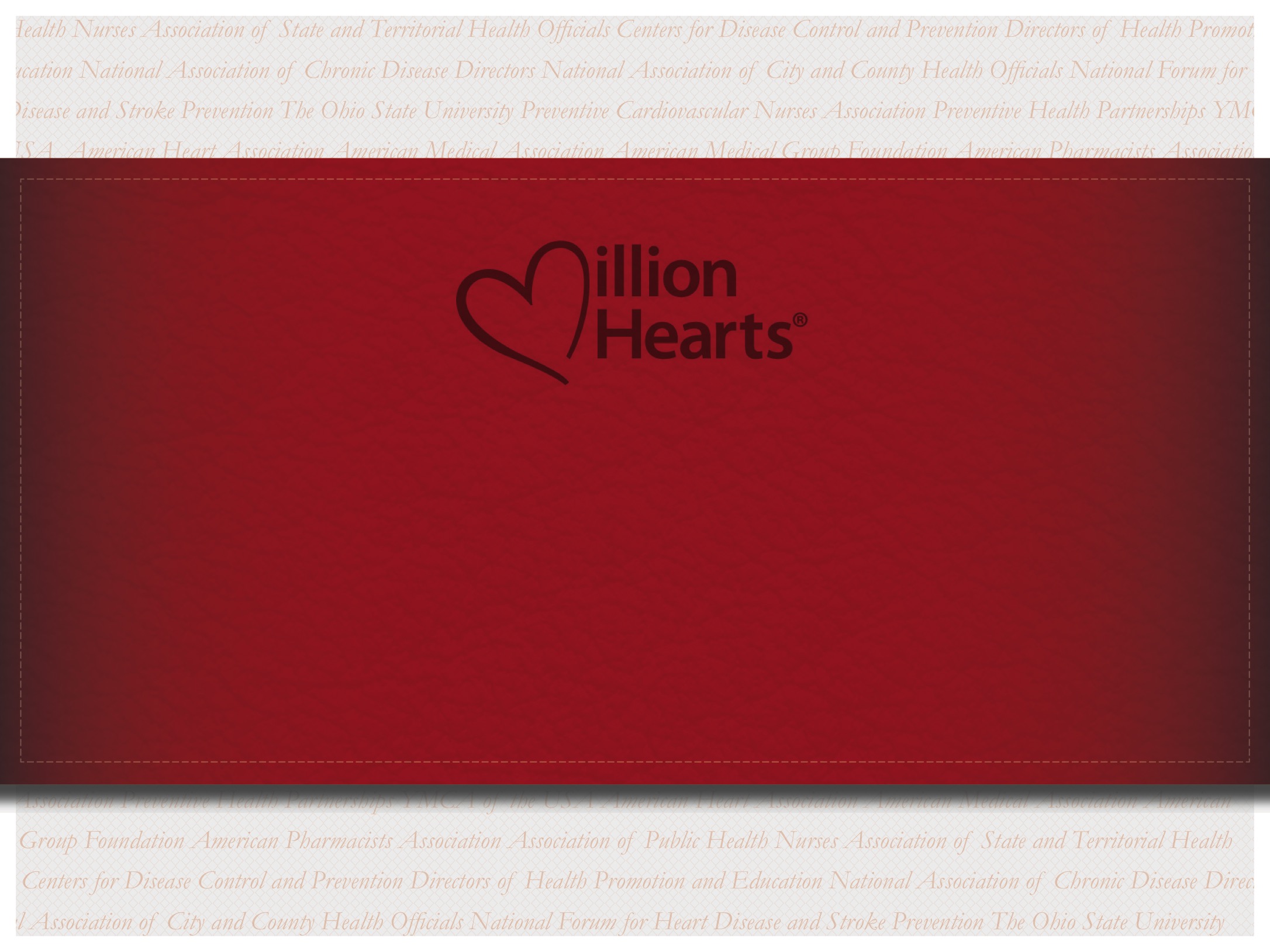 AHA/ASA PROGRAMS AND RESOURCES THAT ALIGN WITH MILLION HEARTS®

 
Debbie Hornor
Senior Vice President, Health Strategies
American Heart Association, SouthWest Affiliate


Kristen Waters
Director of Government Relations & Community Integration - Wyoming
American Heart Association , SouthWest Affiliate
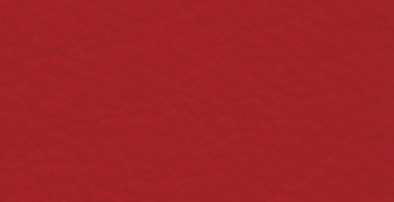 American Heart Association /
American Stroke Association & 
Million Hearts®: Spotlight on Wyoming
Debbie Hornor
    Senior Vice President, Health Strategies SouthWest Affiliate

Kristen Waters
Wyoming Government & Community Integration Director
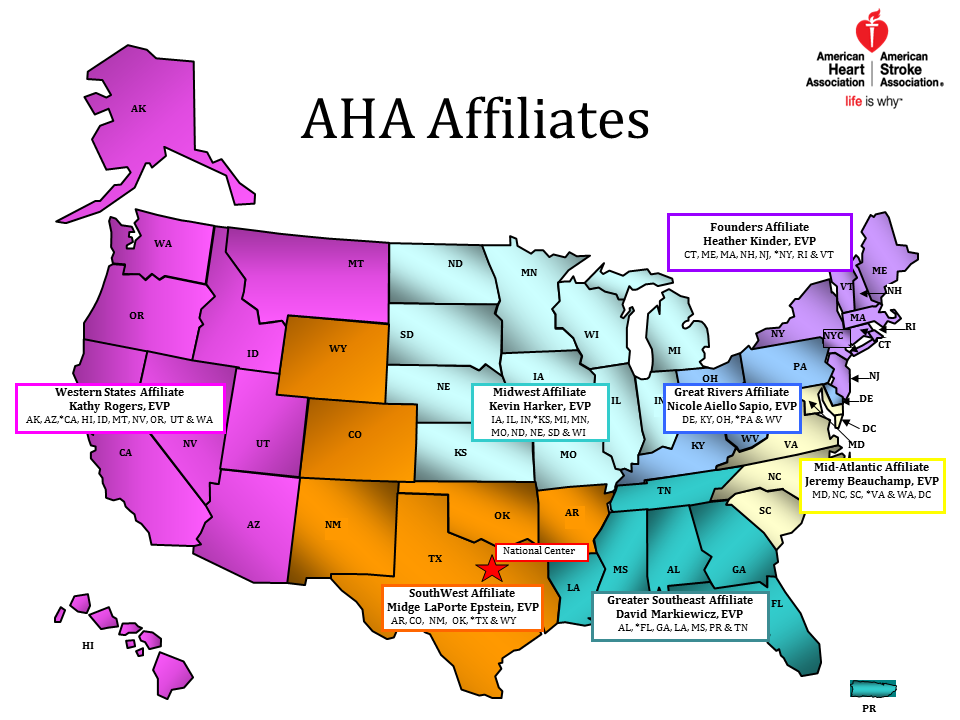 AHA Affiliates
[Speaker Notes: Structure
Headquarters Dallas
seven affiliates
3,000 staff members; 
150 office across the country
Each office slightly different 
Roles may include:

Advocacy
Communications 
Community Health
Development
Leadership
Multicultural
Quality
Other]
Build healthier lives, free of cardiovascular diseases and stroke.
Mission
By 2020, to improve the cardiovascular health of all Americans by 20% while reducing deaths from cardiovascular diseases and stroke by 20%.
2020 impact goal
[Speaker Notes: Set tone – here is our mission

Our 2020 impact goal 

Factors we are looking at to get at improved cardiovascular health of all Americans by 2020
	- A mixture of health factors and health behaviors – otherwise known as life simple 7:
	- Smoking, physical activity, health diet, bmi, cholesterol, blood pressure, glucose]
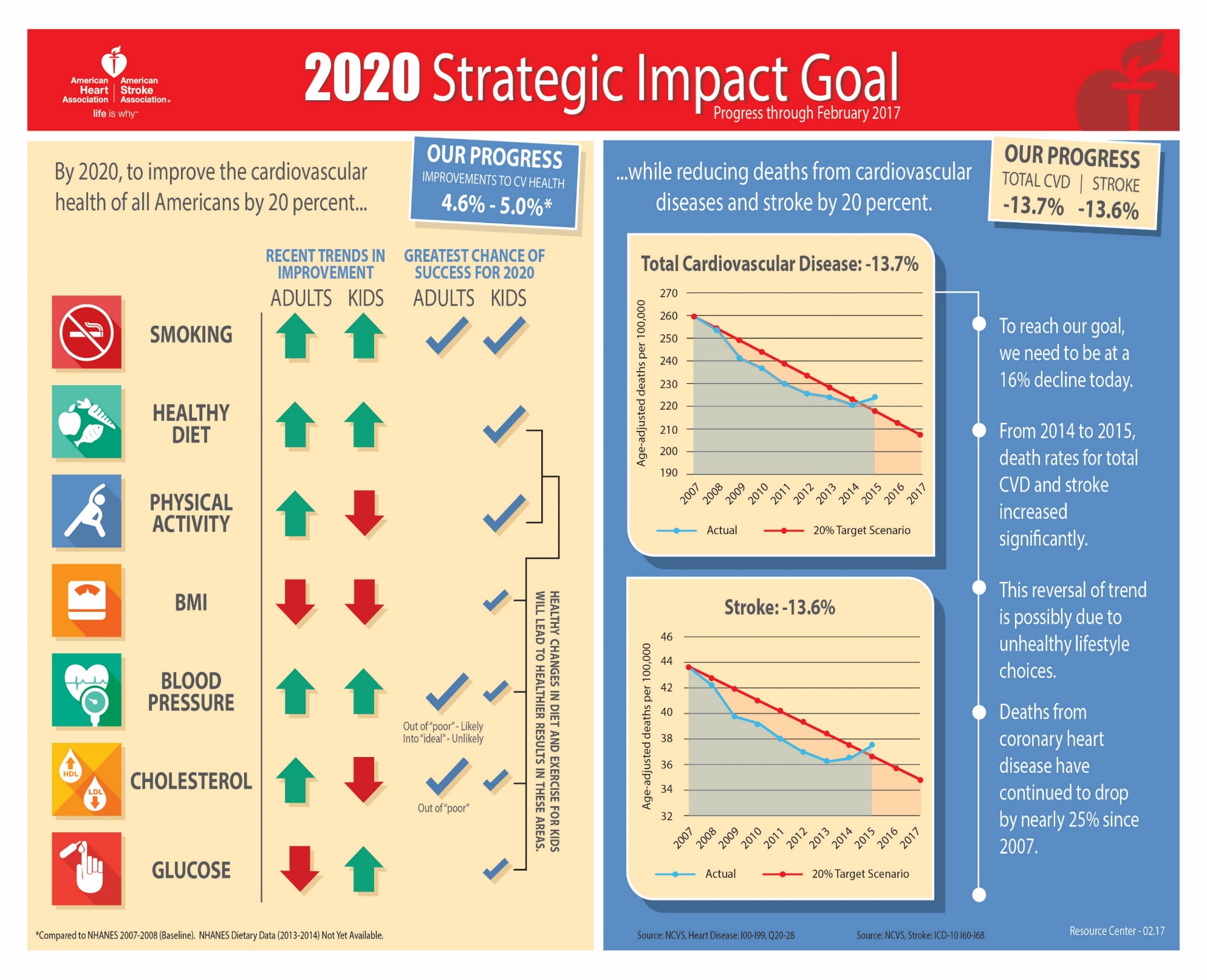 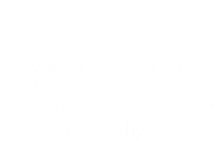 2020
Strategic
Impact
Goal
[Speaker Notes: Our 2020 Goal is to improve the CV health of all Americans by 20% and to reduce deaths from CVD and stroke by 20% by 2020.  We’ll begin by looking at the health improvement data.

As you can see, we are behind in our goal, and have achieved only an estimated 4.6% - 5.0% improvement in overall health. It’s worth noting that this is an overall estimate with the current data we have, and we may see a change in the months ahead as NHANES Dietary Data for 2013-2014 becomes available.

Compared to our baseline years of 2007-2008, we see health improvements in adults in five of the seven categories, but BMI and glucose showing an unfavorable trend. Among kids, we are seeing less favorable levels of physical activity, BMI and cholesterol. 

We believe our greatest opportunities for success in reaching this portion of the 2020 goal in these final years relies on reducing the number of adults who smoke, reducing the number of adults with poor cholesterol and reducing the number of adults with poor blood pressure .  For kids, our focus is smoking, healthy diet and physical activity. You’ll see on the graph the smaller checks, which indicate that improved eating habits and physical activity in kids will lead to improvements in these other areas.

When we look to reducing CVDs, our progress is much stronger. Today we have seen a 13.7% decrease in CVDs and a 13.6% decrease in stroke deaths. We are slightly behind our pace of 16%, but what is alarming from this data is that we have seen a significant increase in for total CVD and stroke from the 2014-2015 data. The reversal of this trend is possible due to unhealthy lifestyle choices.

On a positive note, we have seen deaths from coronary heart disease continue to drop nearly 25% since 2007.]
Impact Areas
Partners/ Channels
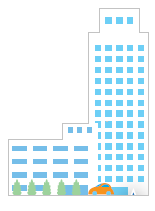 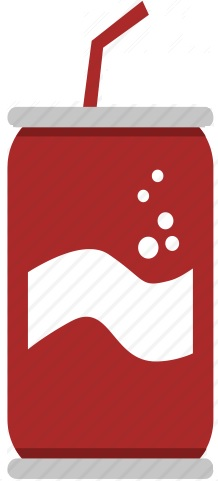 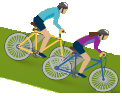 Individual Knowledge 
& Skills
Reduce 
Soda
Worksite
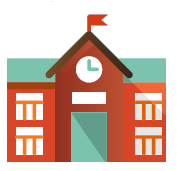 Active Design
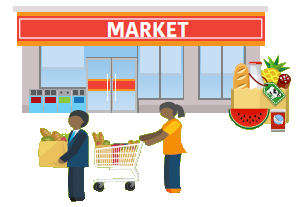 Social Norms 
(Demand)
Schools / Early Childcare
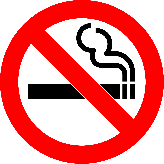 Healthy Food Access
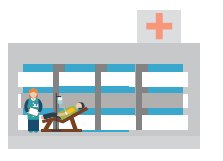 Organizational Policies & Culture
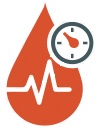 Tobacco-
Free
Healthcare System
BP & Cholesterol Control
Community Policies, Systems, and Environments
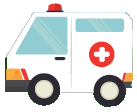 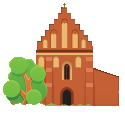 Social Determinants of Health
Access to Quality Systems of Care
Faith-based
Education | Economic Stability | Housing | Healthcare | Social Context
[Speaker Notes: AHA:

To achieve this, we must work together, in partnership to make the healthy choice the easy choice in all the places where we live, work, learn, play, pray and heal.  

To impact millions, we must focus on more than just individual behavior change 

Need scalable, sustainable, and equity-addressing solutions.  

Focus on focus on improving environments through policy and systems change and address social determinants of health 

AHA is working to improve those social determinants of health – they are the base of making societal change and impacting all Americans’ cardiovascular health.

But we can’t do it alone. We know in order to make a significant impact in our focus areas, we have to partner with community organizations who can help us get there.]
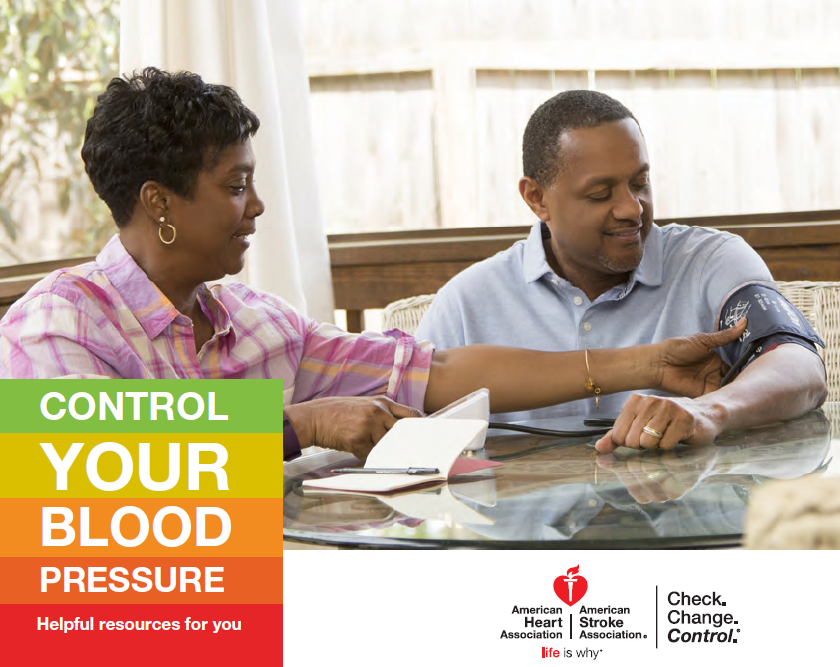 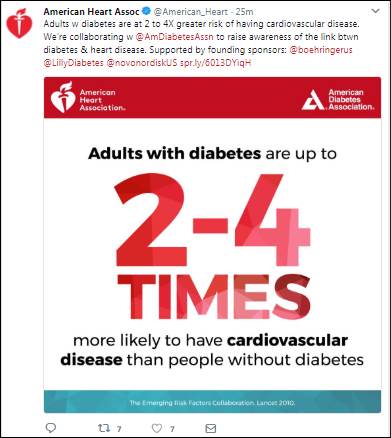 Community Impact
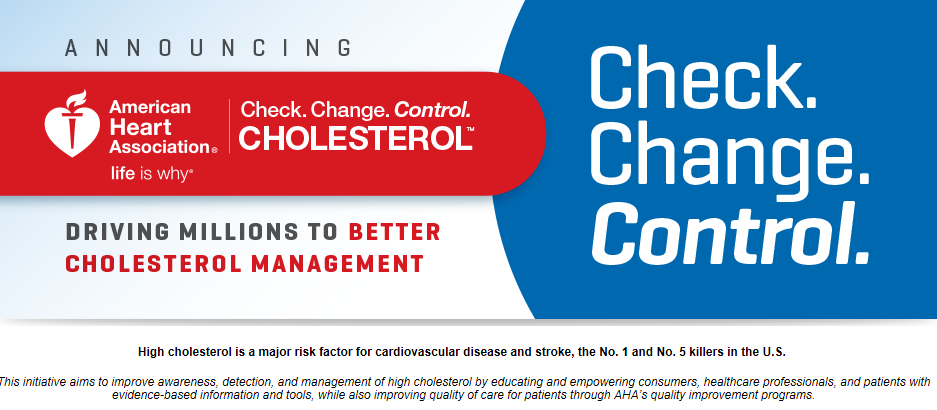 [Speaker Notes: Building a culture of health –

To achieve this, we must work together, in partnership to make the healthy choice the easy choice in all the places where we live, work, learn, play, pray and heal.  

To impact millions, we must focus on more than just individual behavior change 

Need scalable, sustainable, and equity-addressing solutions.  

Focus on focus on improving environments through policy and systems change and address social determinants of health]
AHA and Million Hearts®: Spotlight on Wyoming
Get With The Guidelines & Mission: Lifeline Quality Awards
CHEYENNE
REGIONAL MEDICAL 
CENTER
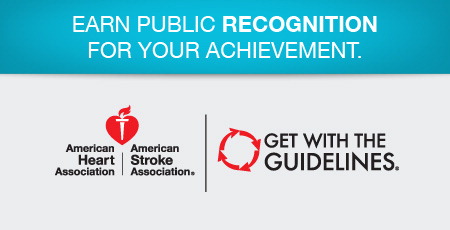 GWTG- Heart Failure
GWTG- Stroke
WYOMING
MEDICAL 
CENTER
GWTG- Heart Failure
GWTG- Stroke
AHA and Million Hearts®: Spotlight on Wyoming: Advocacy
POLICY PRIORITIES
Organized by category, based on scientific research and modified each year based on latest data and how many people impacted
YOU’RE THE CURE NETWORK, WY STATE ADVOCACY 
COMMITTEE
Grassroots advocacy network and statewide grasstops advocates
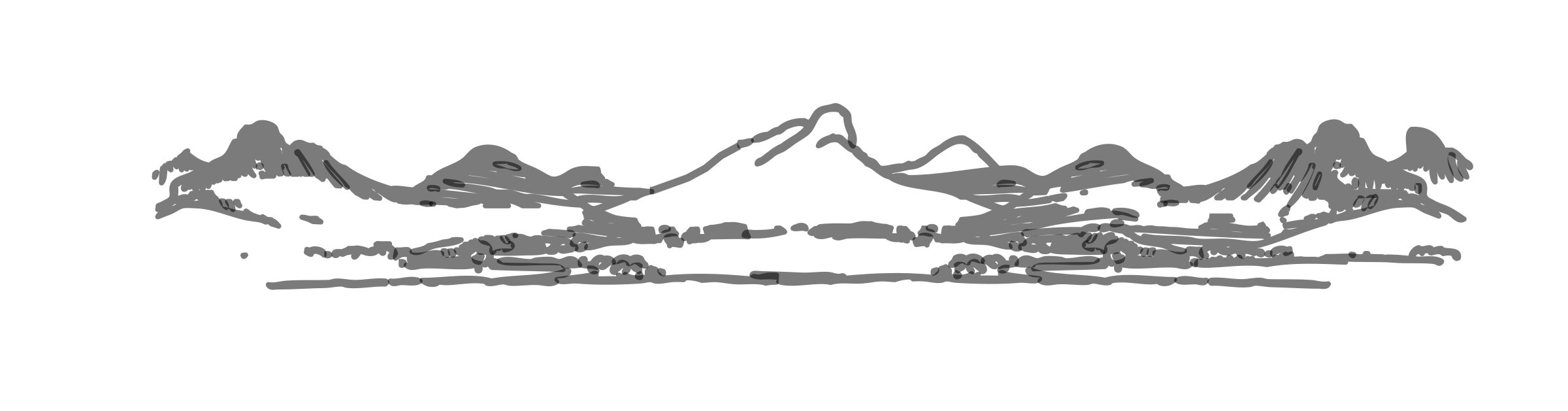 [Speaker Notes: Building a culture of health –

To achieve this, we must work together, in partnership to make the healthy choice the easy choice in all the places where we live, work, learn, play, pray and heal.  

To impact millions, we must focus on more than just individual behavior change 

Need scalable, sustainable, and equity-addressing solutions.  

Focus on focus on improving environments through policy and systems change and address social determinants of health]
Policy Priorities in Wyoming
HEALTHY EATING/
ACTIVE LIVING
Support efforts to increase active living and healthy eating through policy
SYSTEMS OF CARE
Support policy that establishes best practices and streamlined protocols of care throughout the state
TOBACCO FREE
Support efforts to decrease tobacco use in Wyoming
[Speaker Notes: Will discuss the different projects/ policies AHA is focused on and potential for collaboration with partners]
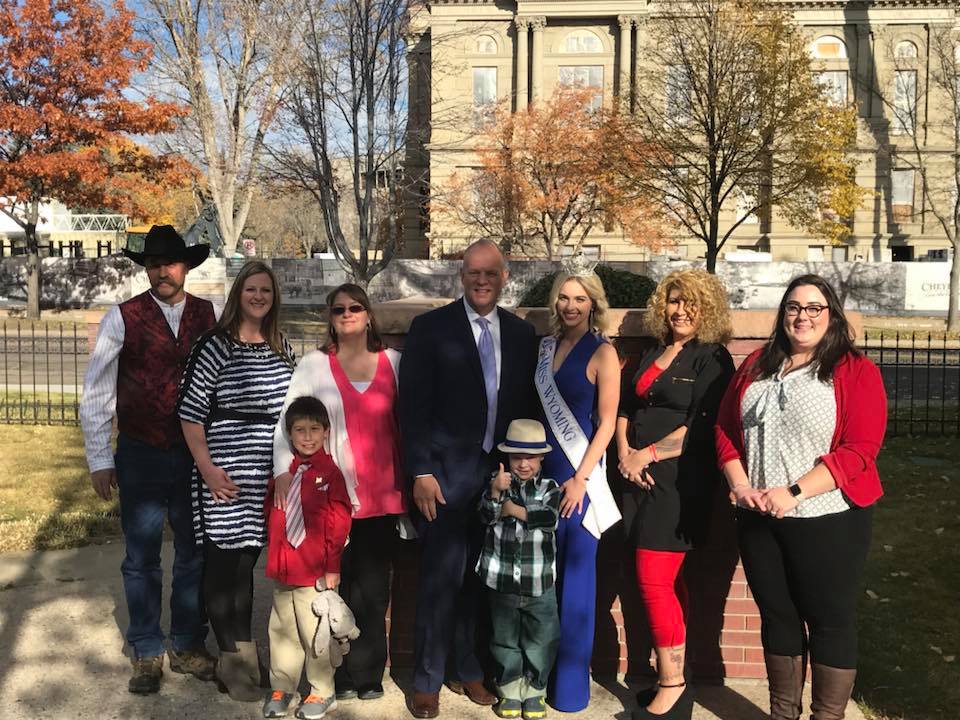 Wyoming recently adopted a policy ensuring all newborns are screened for Critical Congenital Heart Defects using pulse oximetry testing.
Advocacy success: pulse oximetry
The policy went into effect on January 1, 2018
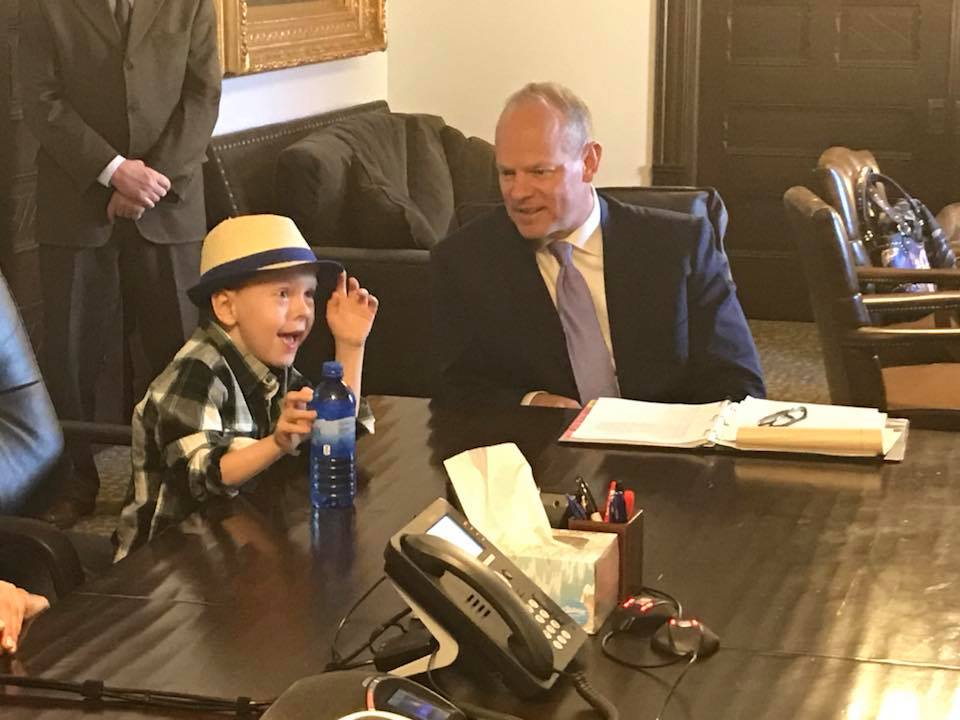 Heart Heroes from across Wyoming met with Governor Mead to thank him for signing the amended rules in a swift manner
Support efforts to increase active living and healthy eating through policy
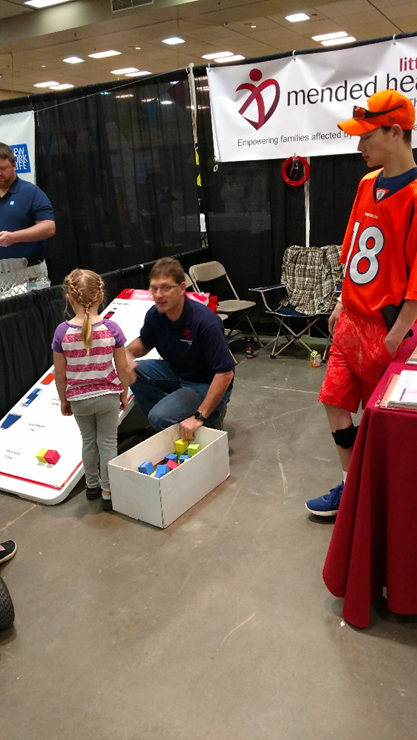 Supplemental Nutrition Assistance Program: Healthy food incentives program
HEALTHY EATING AND ACTIVE LIVING
Every Student Succeeds Act: Increasing quality and quantity of Physical Education in schools through ESSA
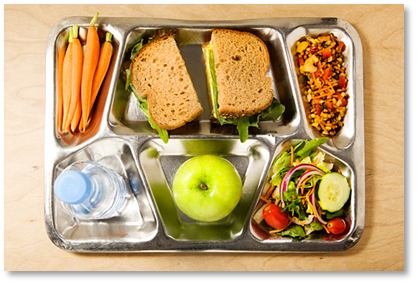 [Speaker Notes: Will discuss the different projects/ policies AHA is focused on and potential for collaboration with partners]
Dispatchers are seen as lifelines
T-CPR would add high-quality CPR training to state required 911 dispatch training (an additional 4 hours)
Systems of Care Telephone CPR (T-CPR)
T-CPR has been shown to dramatically increase bystander CPR rates and is associated with improved patient survival
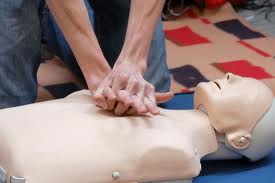 [Speaker Notes: Will discuss the different projects/ policies AHA is focused on and potential for collaboration with partners]
A minimum $1 tax increase on tobacco products
Last tobacco tax increase was in 2004
Revenue Committee sponsored bill in 2018
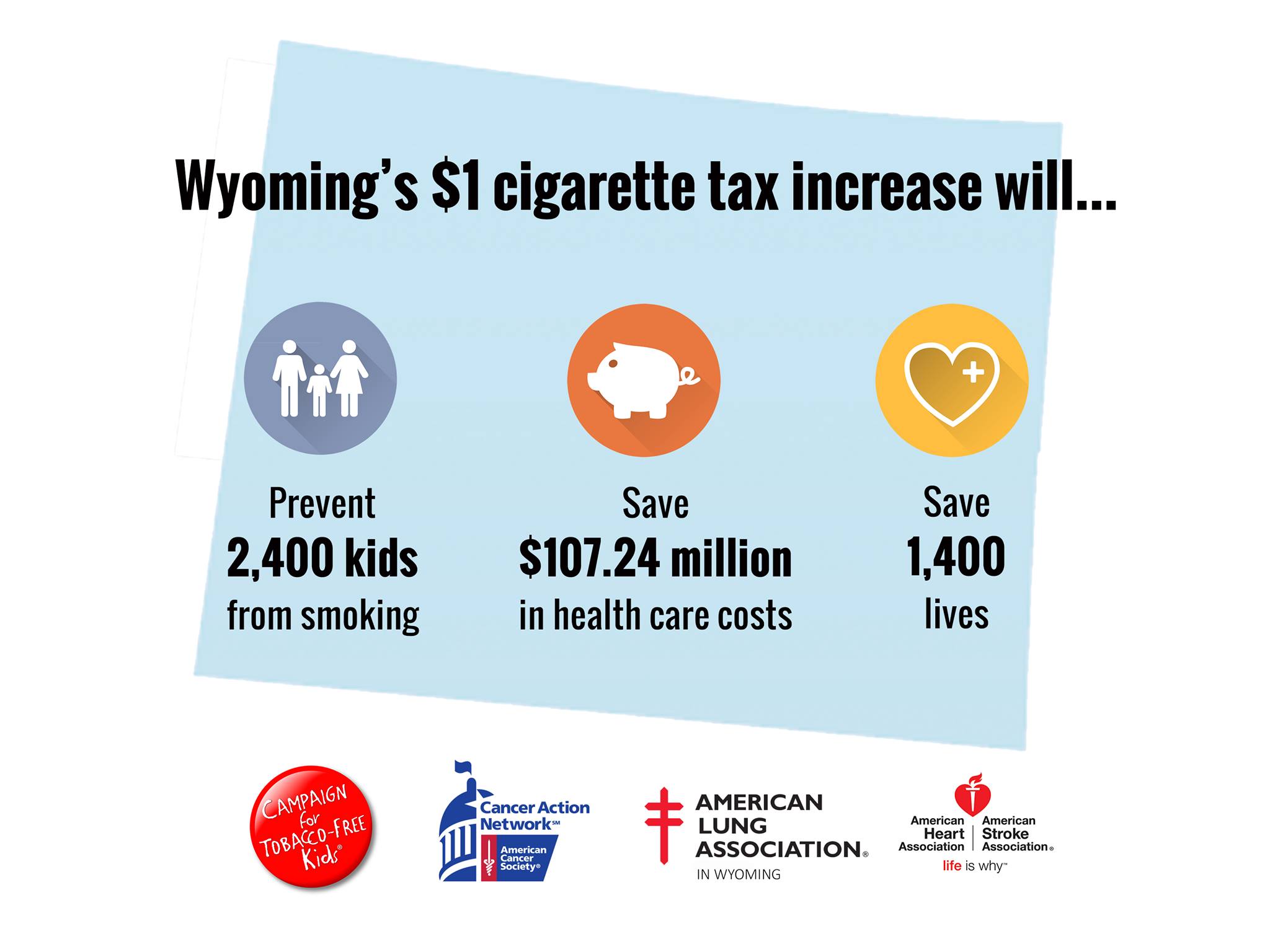 State-wide/Local Smoke-Free
Cheyenne, Casper, Laramie, Evanston, Cowley
Afton, Green River, Rock Springs
Tobacco free
Tobacco 21
Increase legal age to purchase tobacco
Tobacco Cessation Funding
Protecting and securing funding
[Speaker Notes: Will discuss the different projects/ policies AHA is focused on and potential for collaboration with partners]
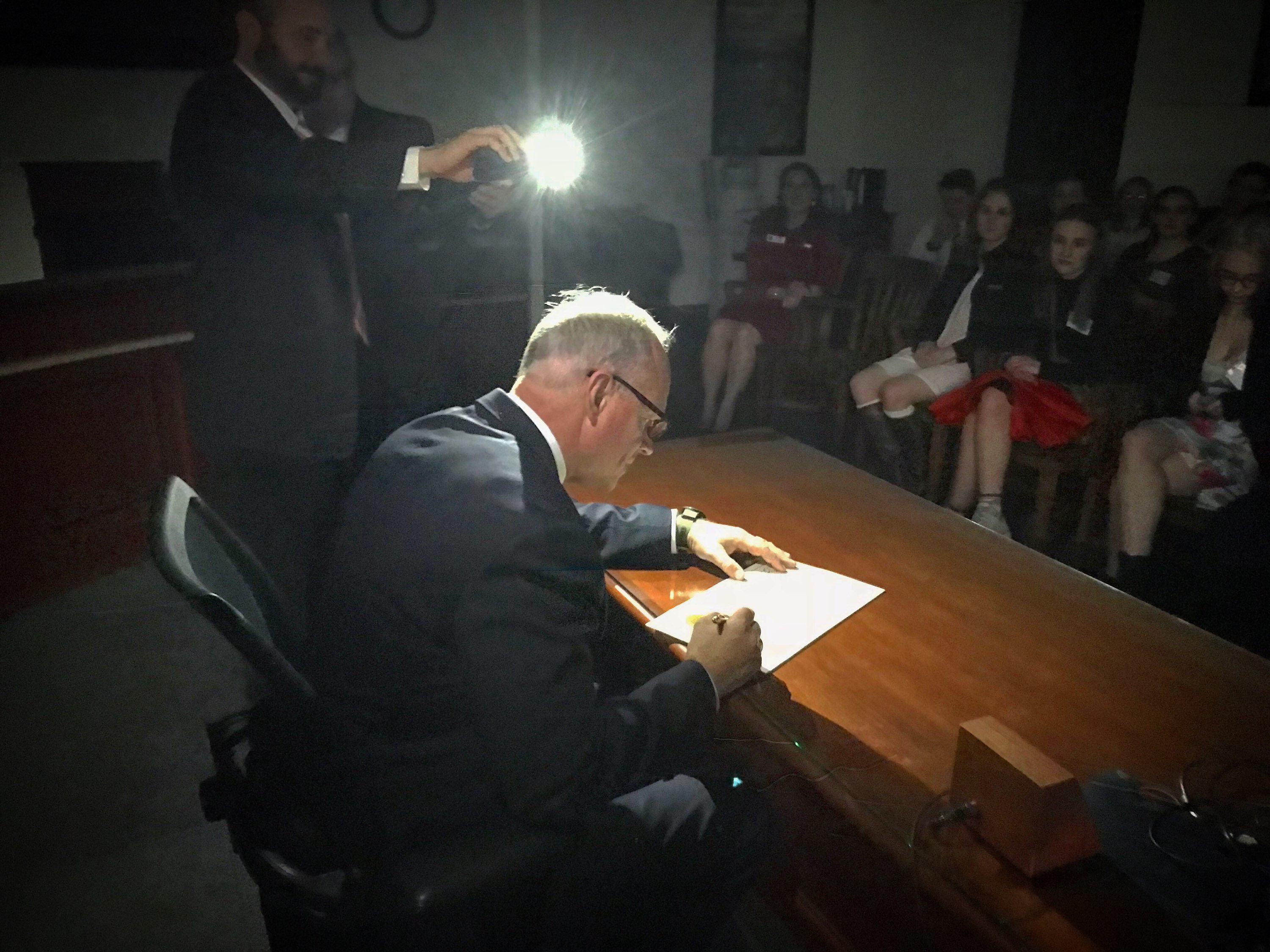 You’re the Cure advocates gathered at the State Capitol Building to meet their lawmakers and advocate for AHA policies
Advocating for heart
Gov. Mead signed a proclamation declaring February ‘Heart Month’ in Wyoming
Text ‘HEART’ to 46839 to receive campaign updates via text
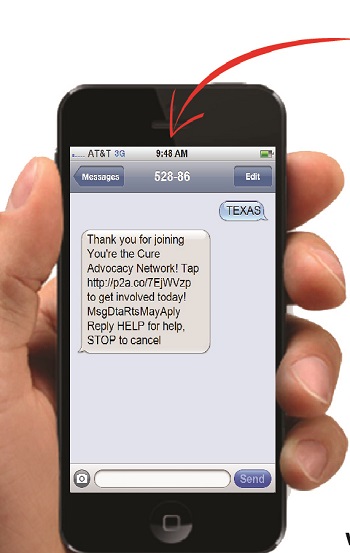 Sign a petition card
Advocate today!
[Speaker Notes: Now it’s time to take action]
Tools and Resources
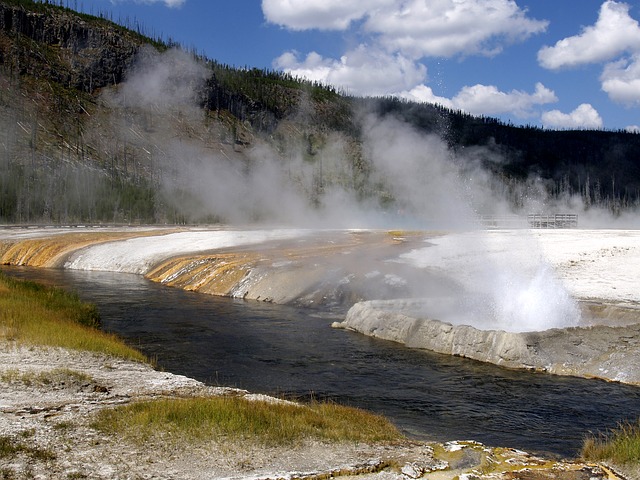 AHA Wyoming Facebook Page
Sign up For You’re the Cure
My Life Check
Heart Attack Risk Calculator
AHA’s Smoking Cessation Tools and Resources
AHA Workplace Health Solutions
ONLINE TOOLS
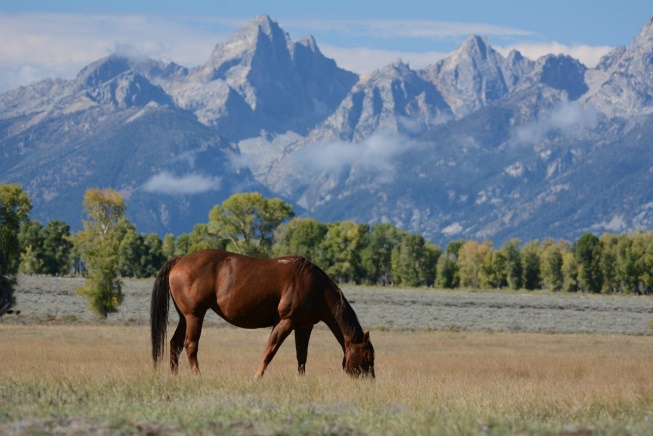 EmPowered to Serve
Get With The Guidelines 
Check.Change.Control
Target: BP
RESOURCES
Is there a program you were unaware of that you would like to explore further for implementation or application in the state?
On which topics would you like additional information?
Other questions or areas to discuss?
DISCUSSION
Kristen Waters, Government Relations & Community Integration Director
Jackson, WY / Cheyenne WY
Kristen.Waters@heart.org

Debbie Hornor, Senior Vice President, Health Strategies, SouthWest Affiliate
Denver, CO
Debbie.Hornor@heart.org
CONTACT INFORMATION
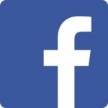 Facebook.com/ahawyoming/
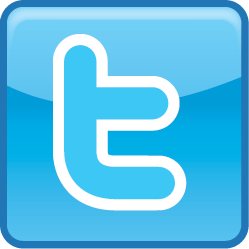 @heart_south
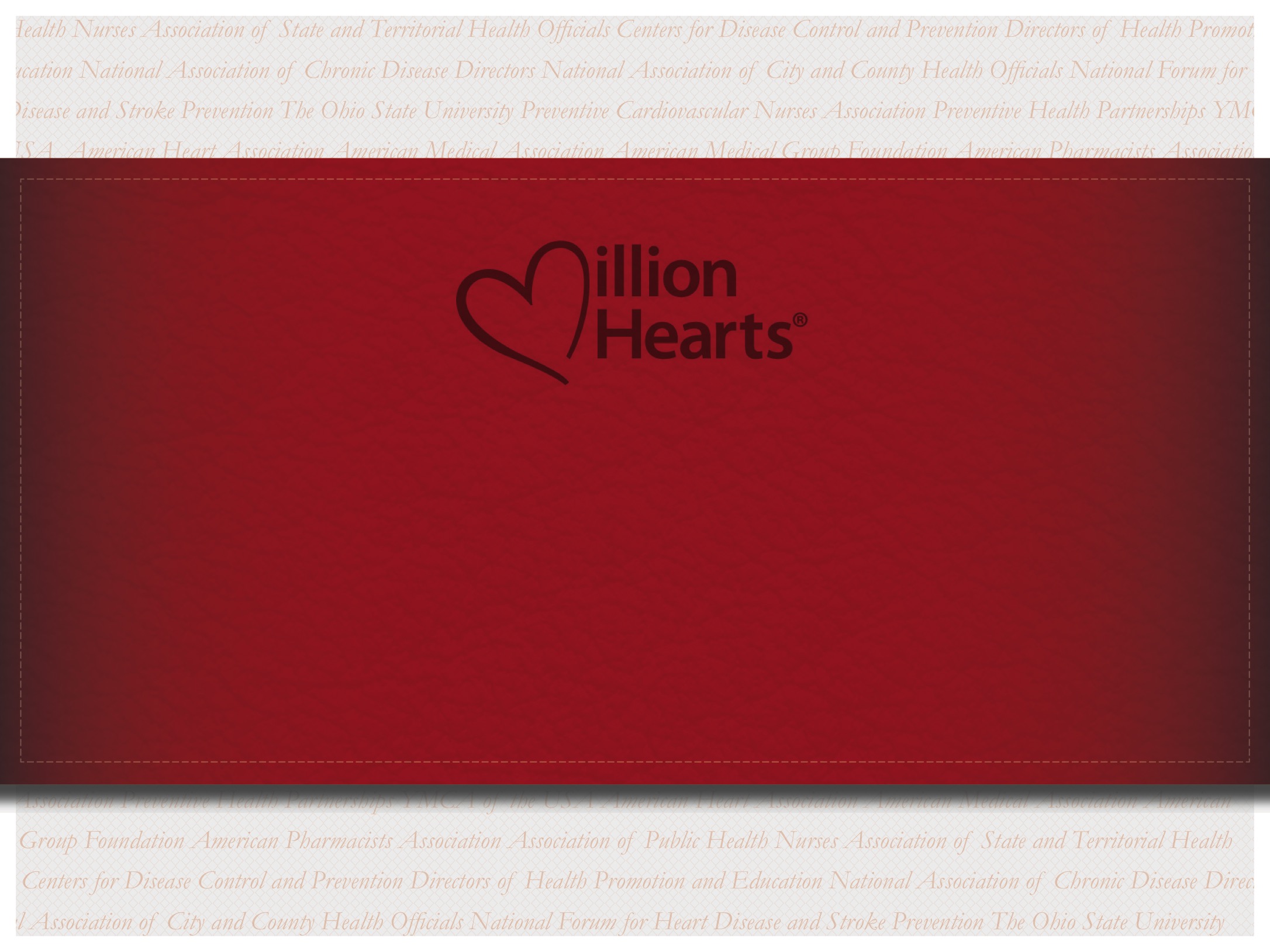 Q & A
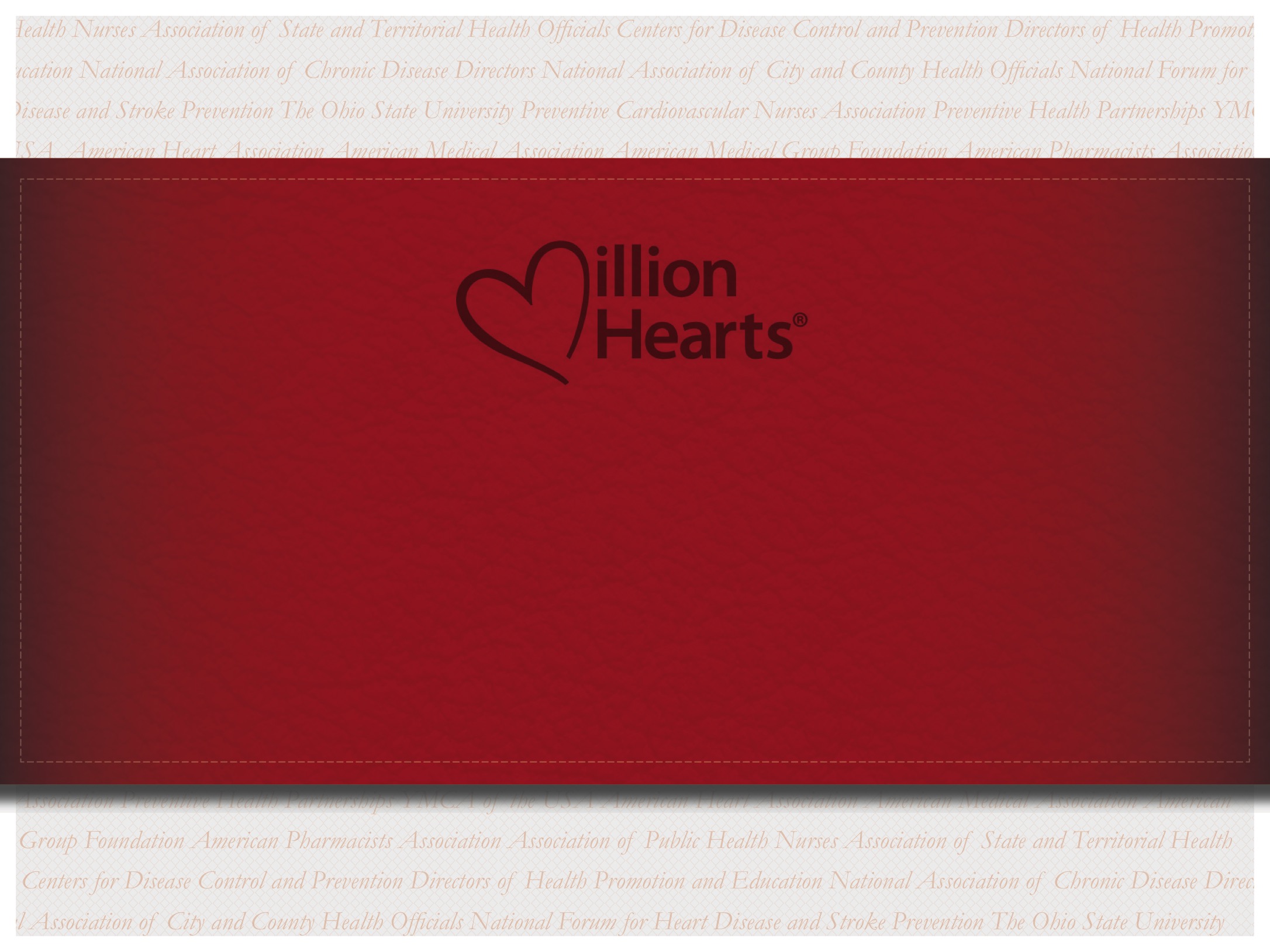 LUNCH
Resume at 12:25
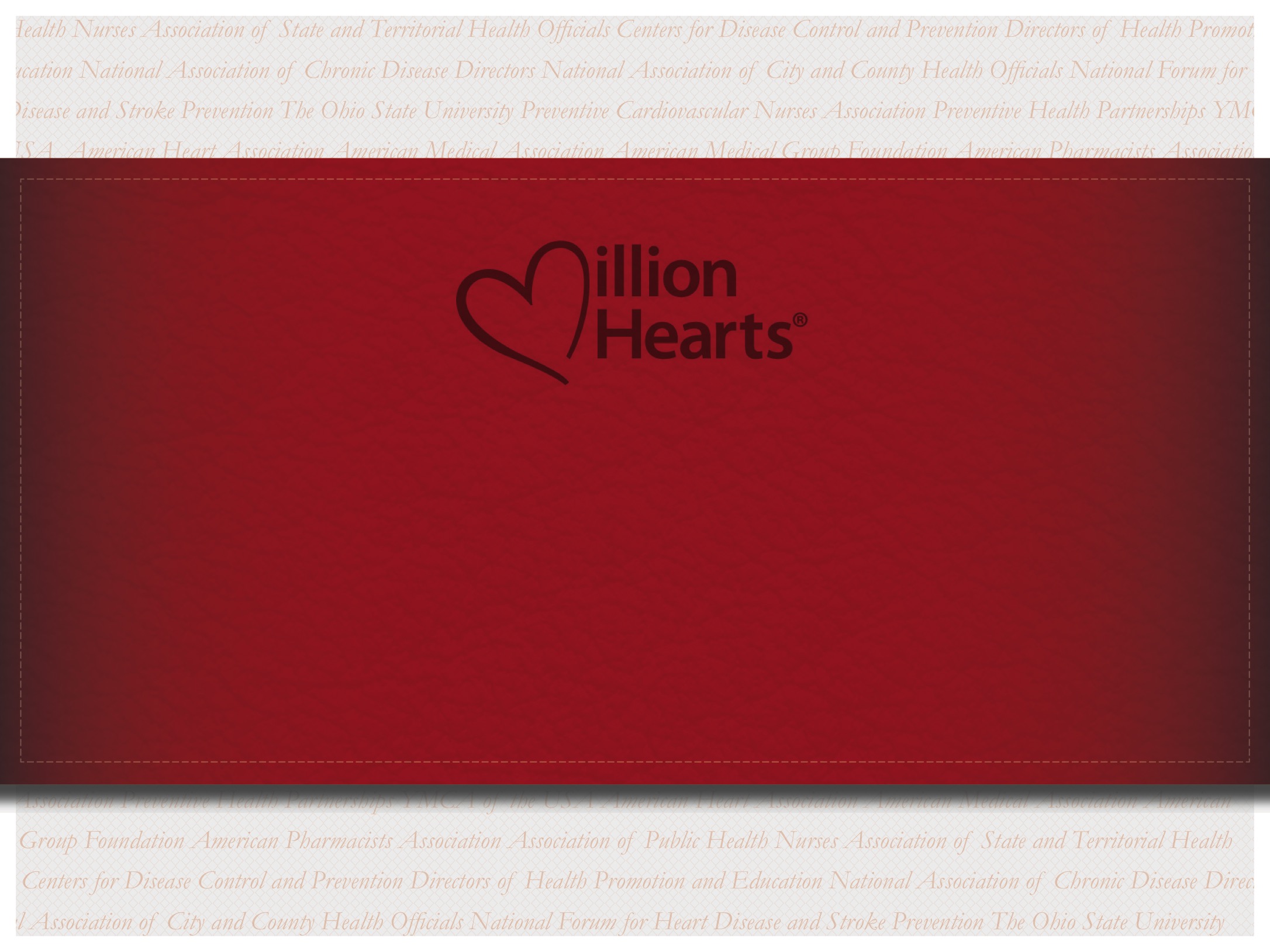 AFTERNOON BREAKOUTS / 
FACILITATED DISCUSSIONS

John Bartkus, PMP, CPF
Principal Program Manager, Pensivia
Suggested Workgroup Approach
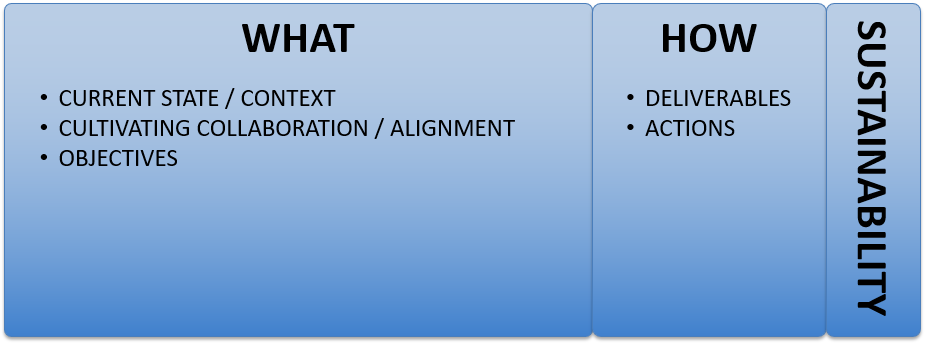 Use this Conversation as a Vehicle to Identify & Cultivate Alignment.
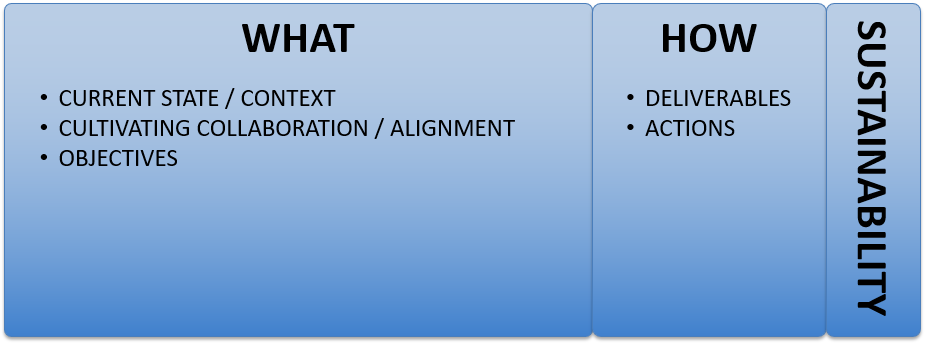 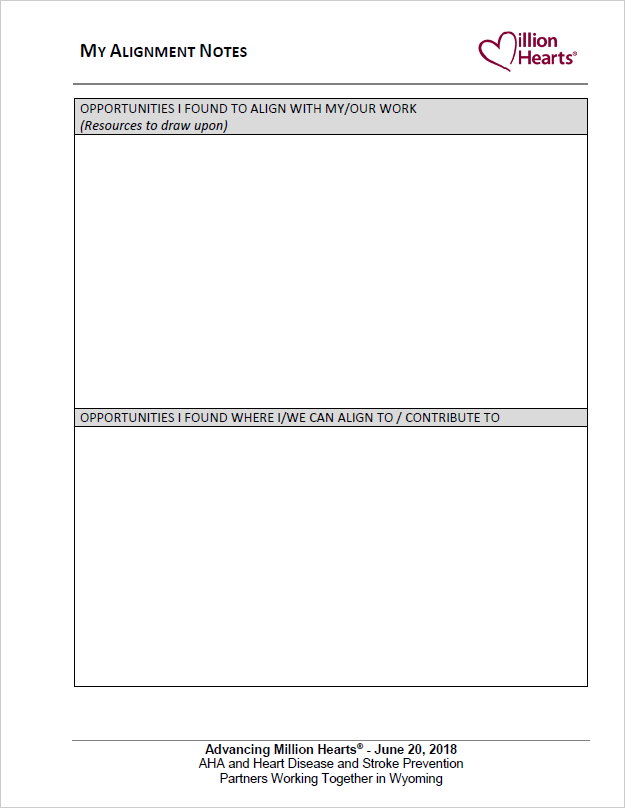 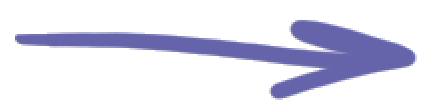 Capture Your Plan as a Group
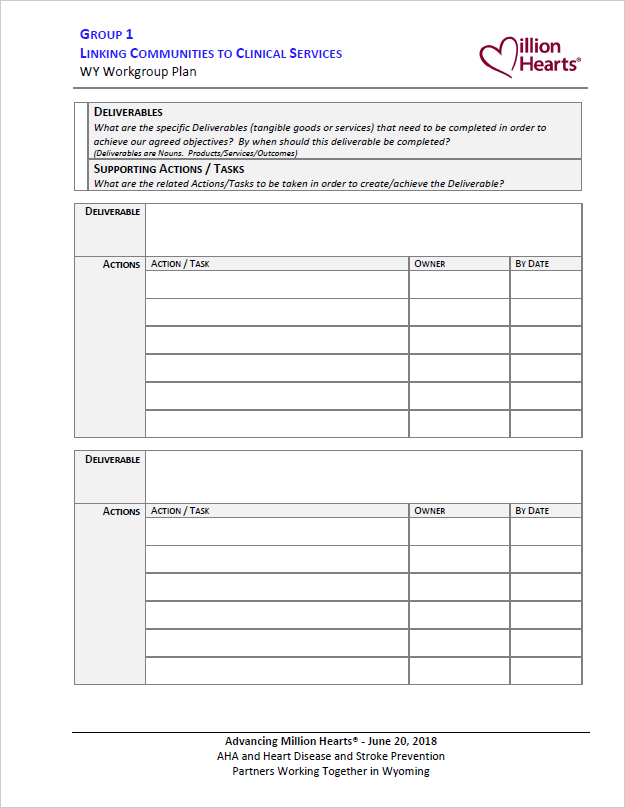 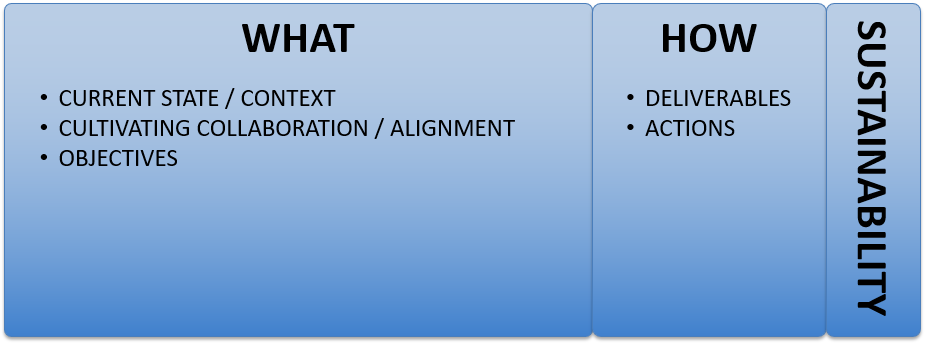 MPOMSH
CTBYSO
RORASH
Meeting
Place
Of
Movers &
Shakers
Conversations
To
Blow
Your
Socks
Off
Room
Of
Really
Amazing
Stuff
Happening
Group Report Outs start in main meeting room at 2:15pm
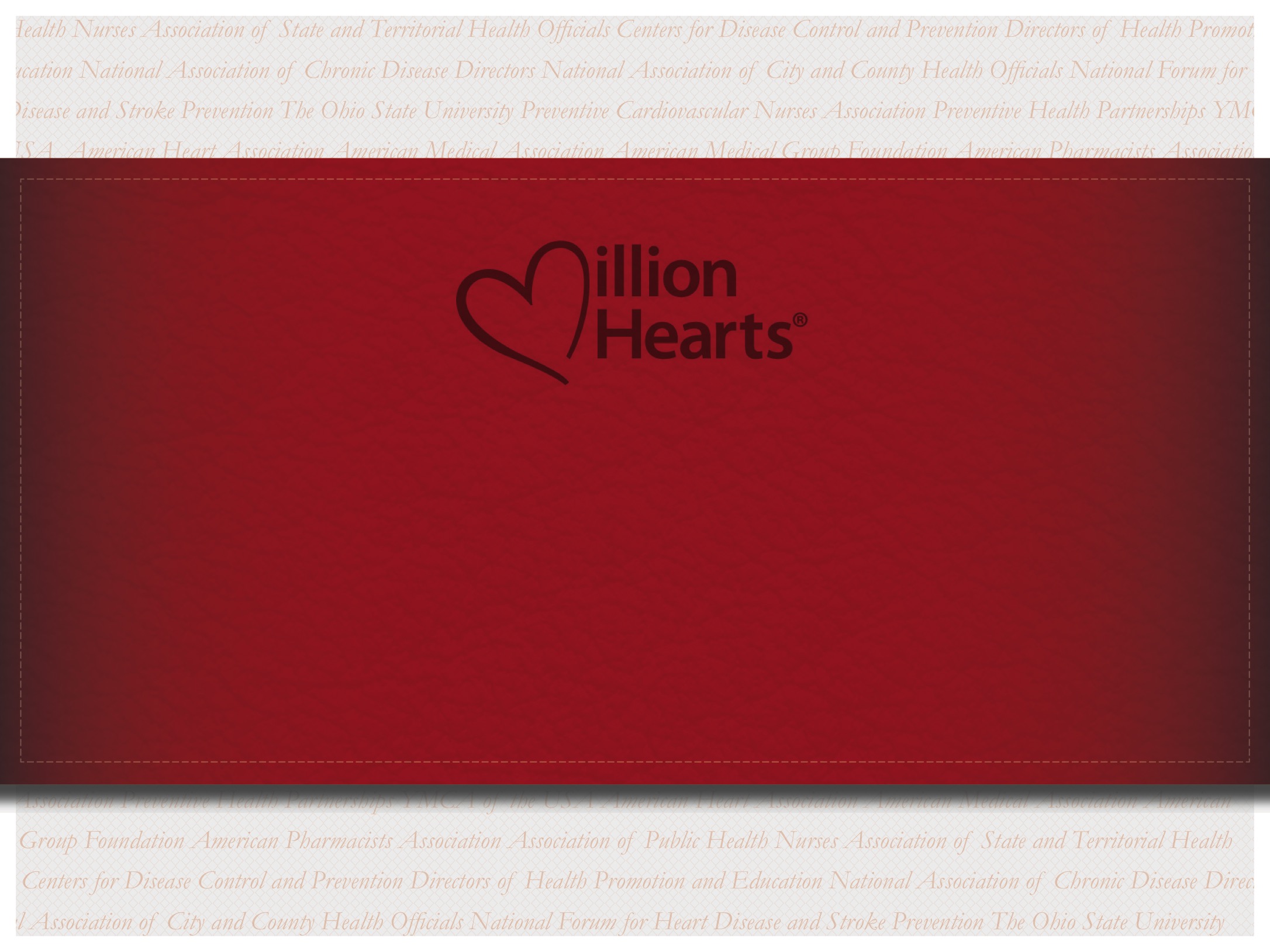 REPORTS FROM WORKGROUPS
AND PLANS FOR FOLLOW-UP

Start at 2:15 !
MPOMSH
CTBYSO
RORASH
Meeting
Place
Of
Movers &
Shakers
Conversations
To
Blow
Your
Socks
Off
Room
Of
Really
Amazing
Stuff
Happening
Group Report Outs start in main meeting room at 2:10pm
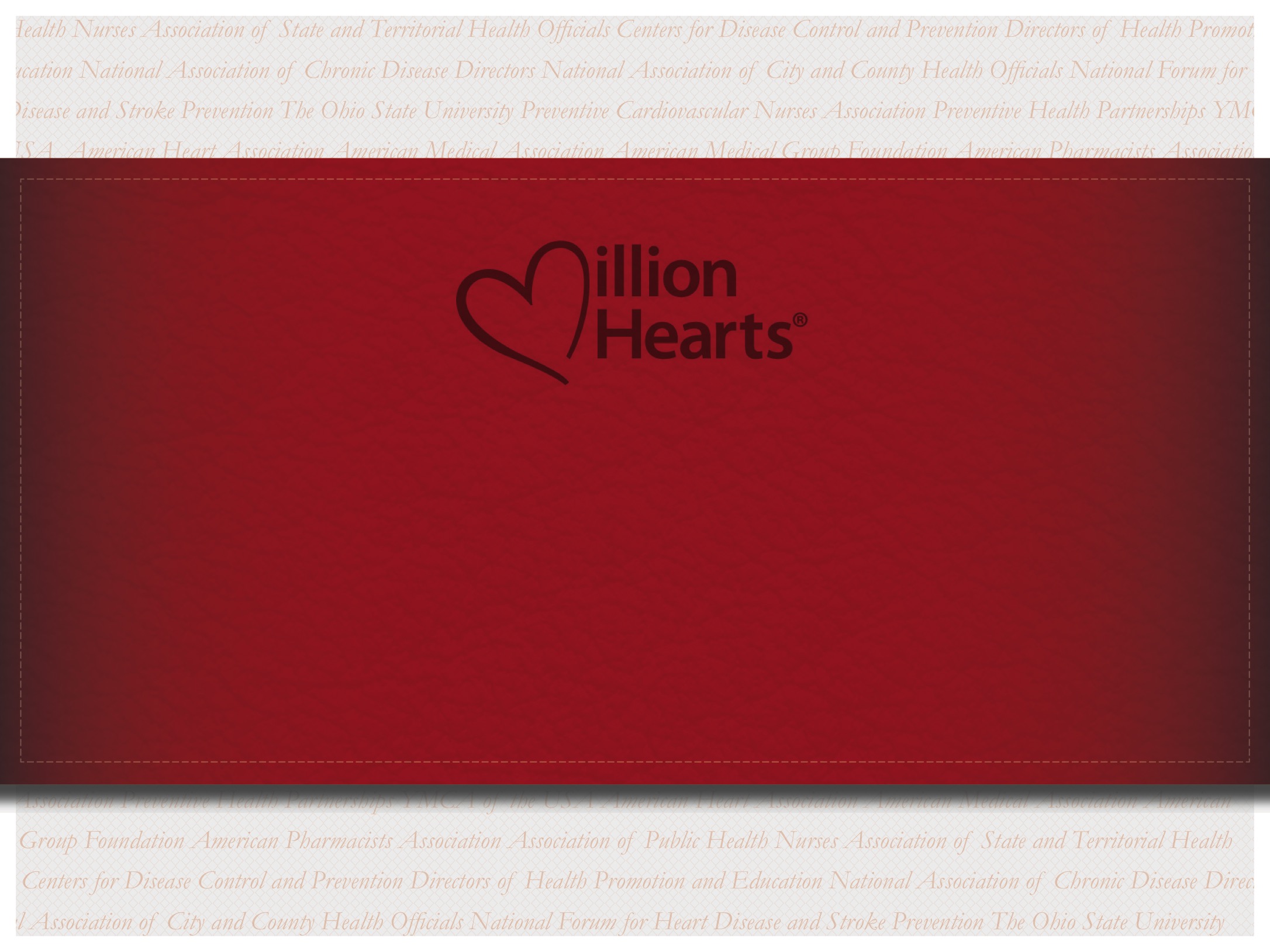 EVALUATION AND FEEDBACK PROCESS

April Wallace
Program Initiatives Manager, Million Hearts® Collaboration
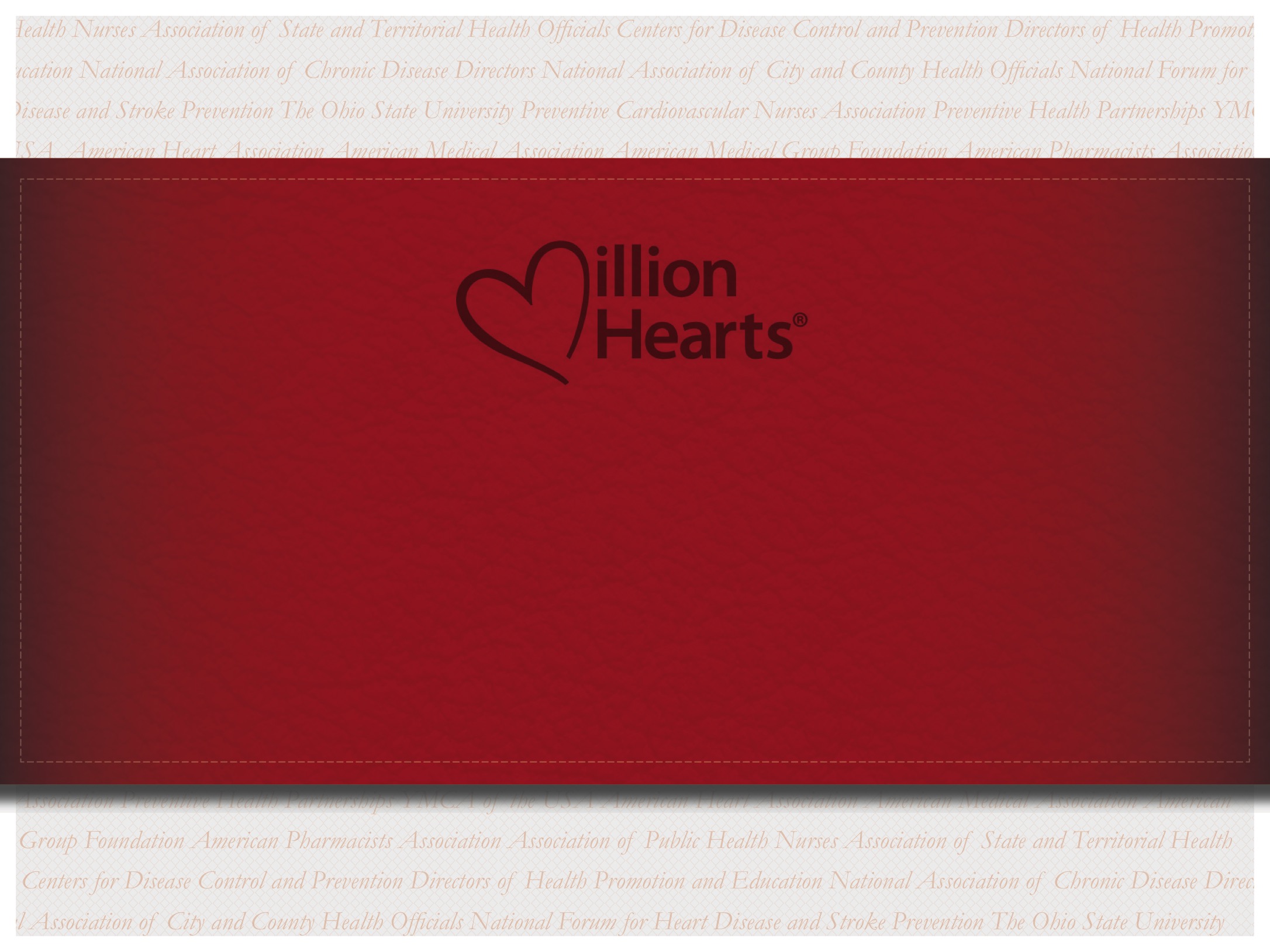 WRAP UP

April Wallace
Program Initiatives Manager, Million Hearts® Collaboration